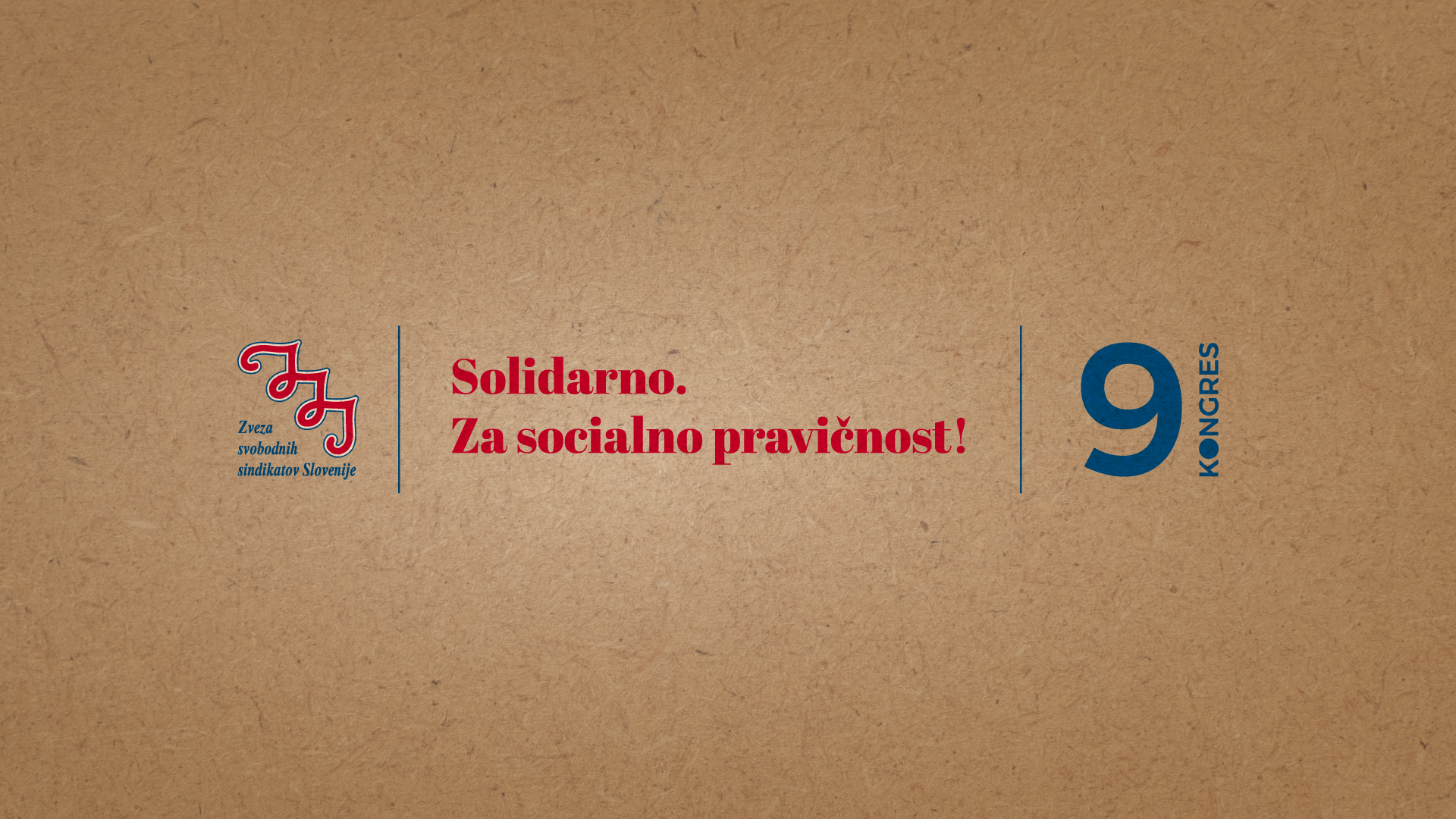 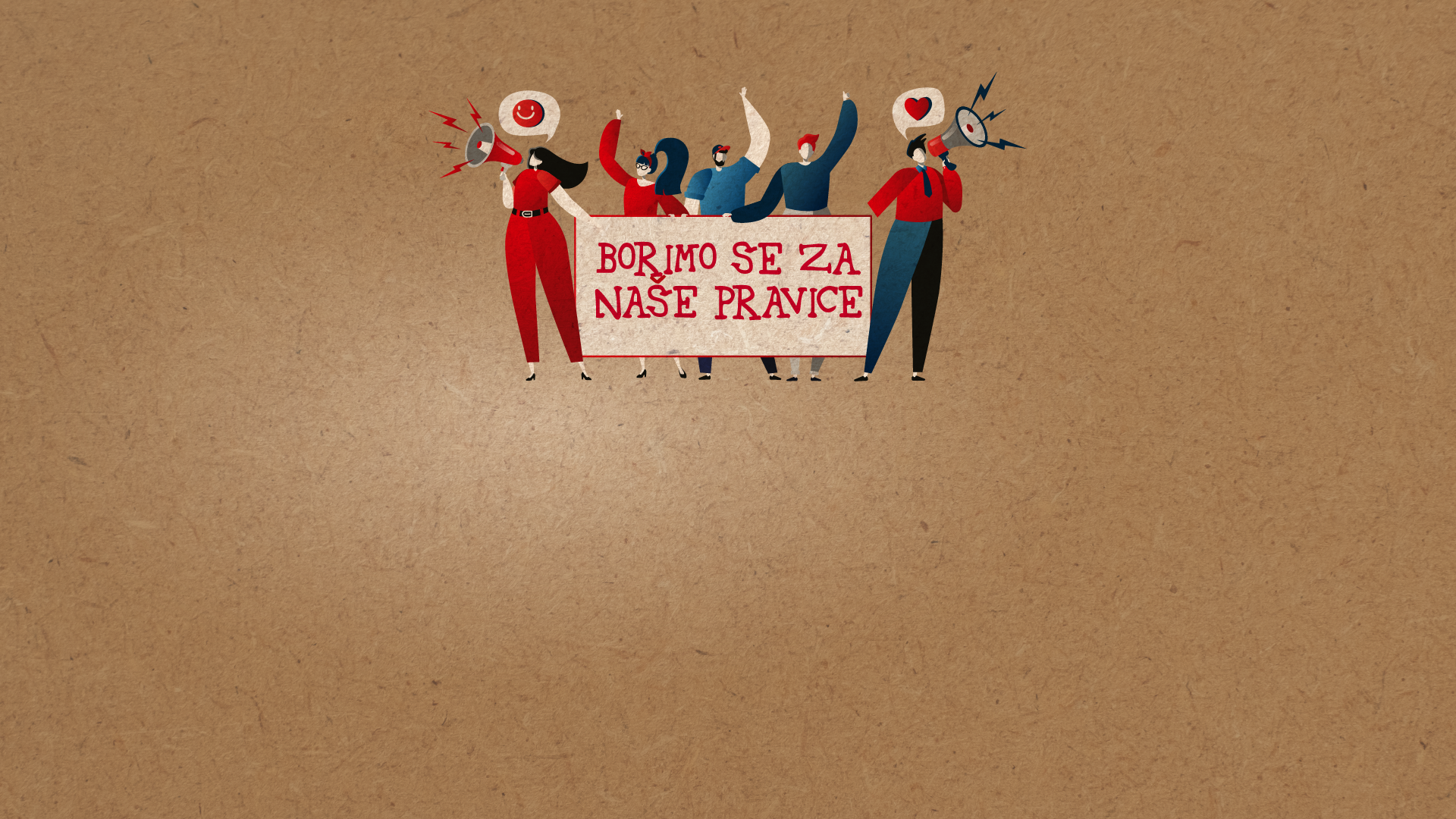 Poročilo o delu ZSSS2017-2022
Edino, kar je gotovo je to, da je vse negotovo.
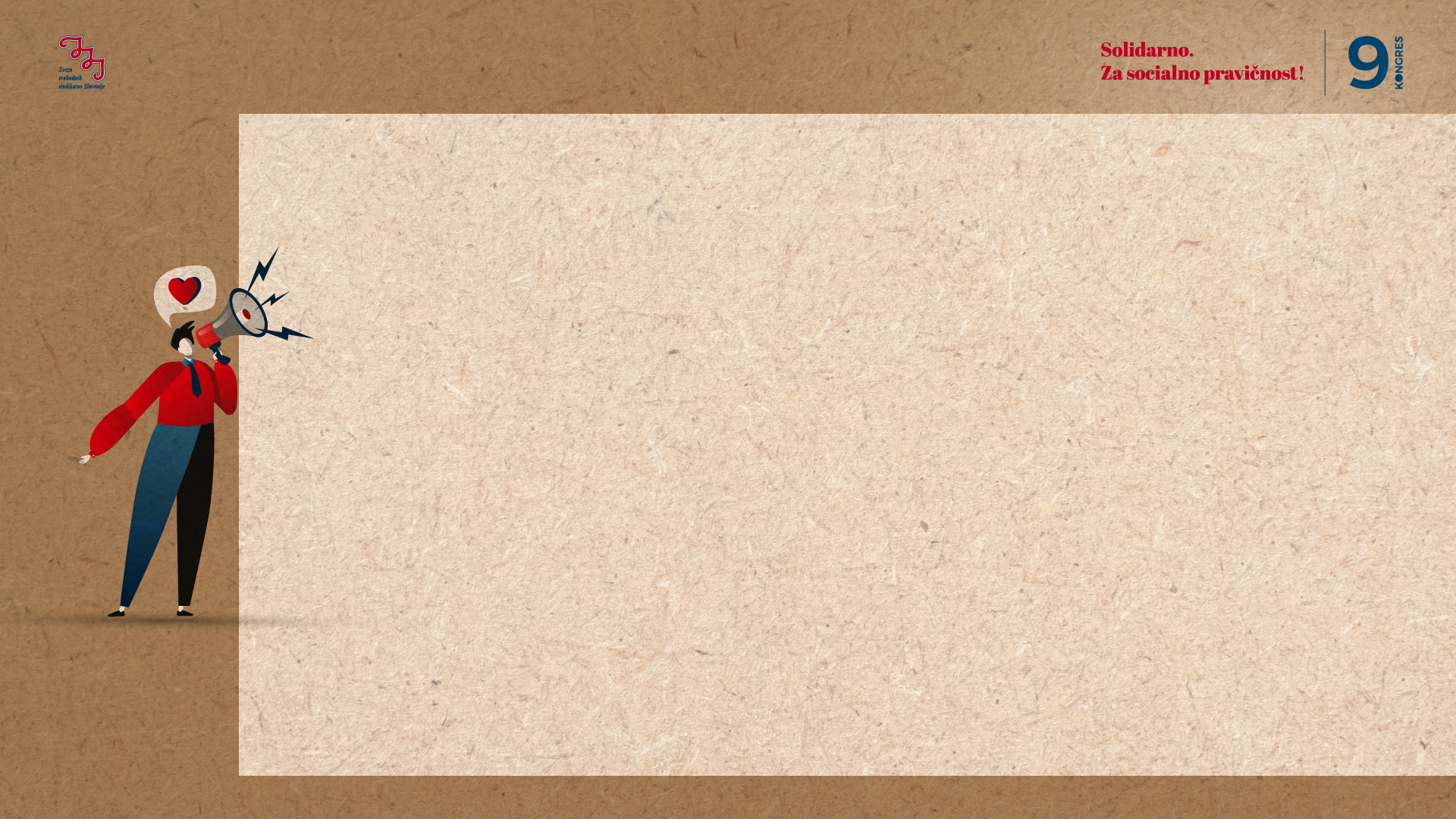 Kaj je zaznamovalo obdobje?
Nepredvidljivost
Negotovost
Menjave pogojev dela in življenja
Covid
Menjave oblasti
Pa tudi: obletnice – 30 let ZSSS
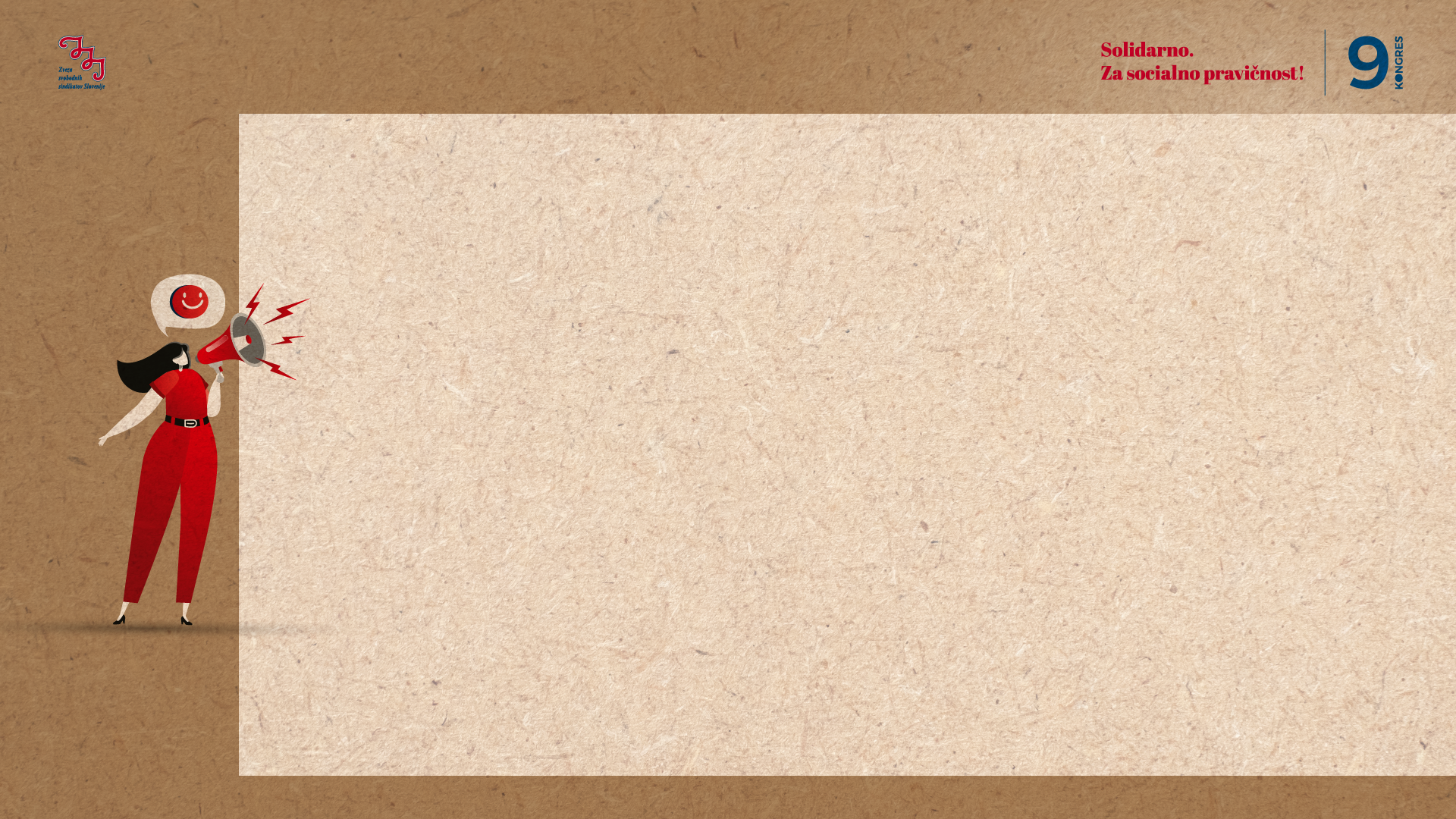 Delo organov ZSSS
Predsedstvo ZSSS – 37 rednih, 4 dopisnih, 7 izrednih sej
Izvršni odbor ZSSS - 18  rednih, 3 dopisne, 2 izrednih sej
245 sprejetih sklepov na Predsedstvu
Seje statutarne komisije, etične komisije, NO, mladih, komisije za enake možnosti, skupine za pridobivanje članstva, finančne komisije …
31 posvetov
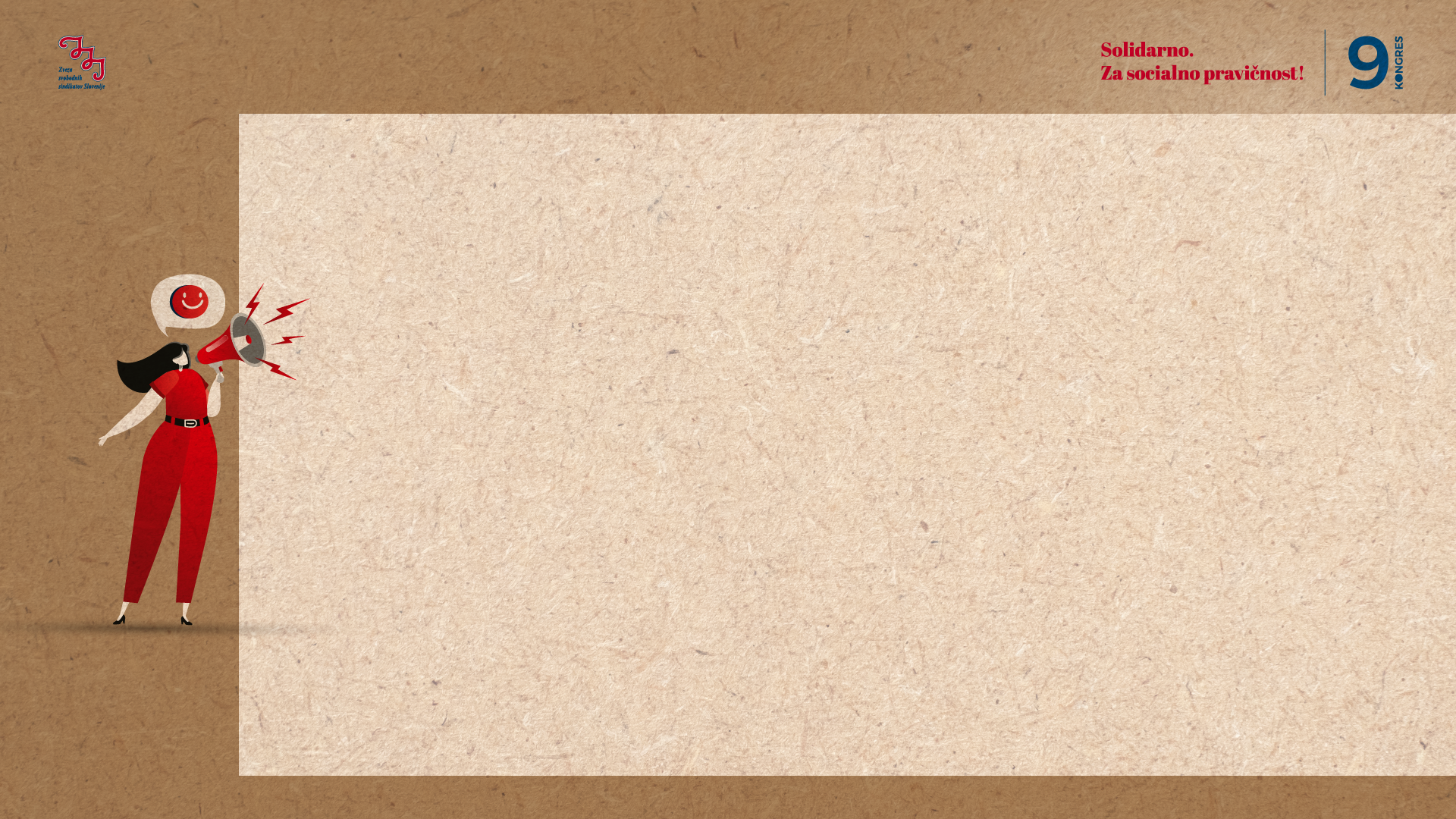 Delo organov ZSSS
Več kot 800 dodatnih obsežnejših aktivnosti: Državni svet, vlada, ministri, varuhi, okrogle mize, Sindikati dejavnosti, delodajalci, medijski dogodki kongresi, predavanja ... Samo predsednice; večkrat povečano za aktivnosti izvršnih sekretarejv, da o TO ne govorimo
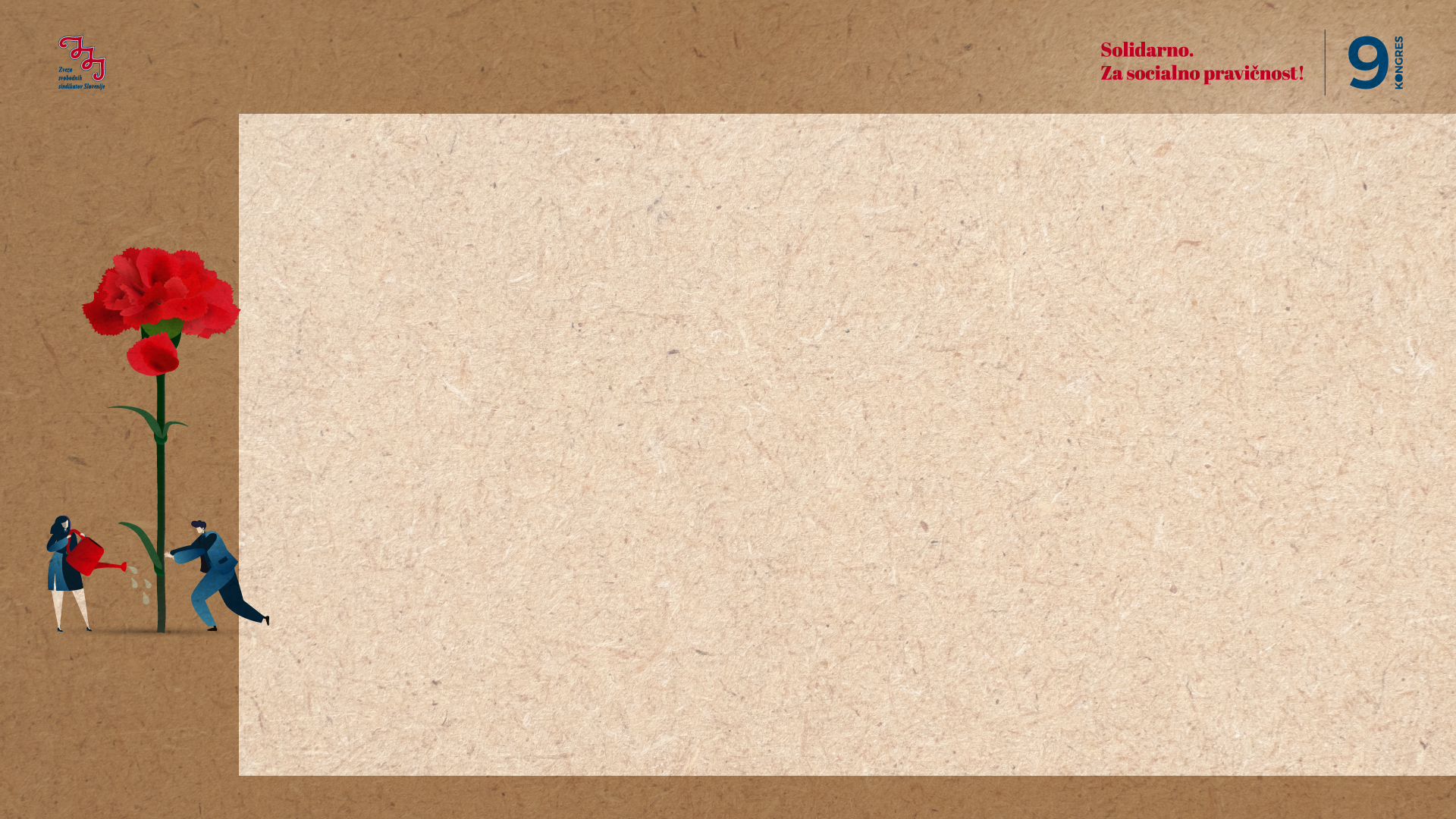 Delo na programu
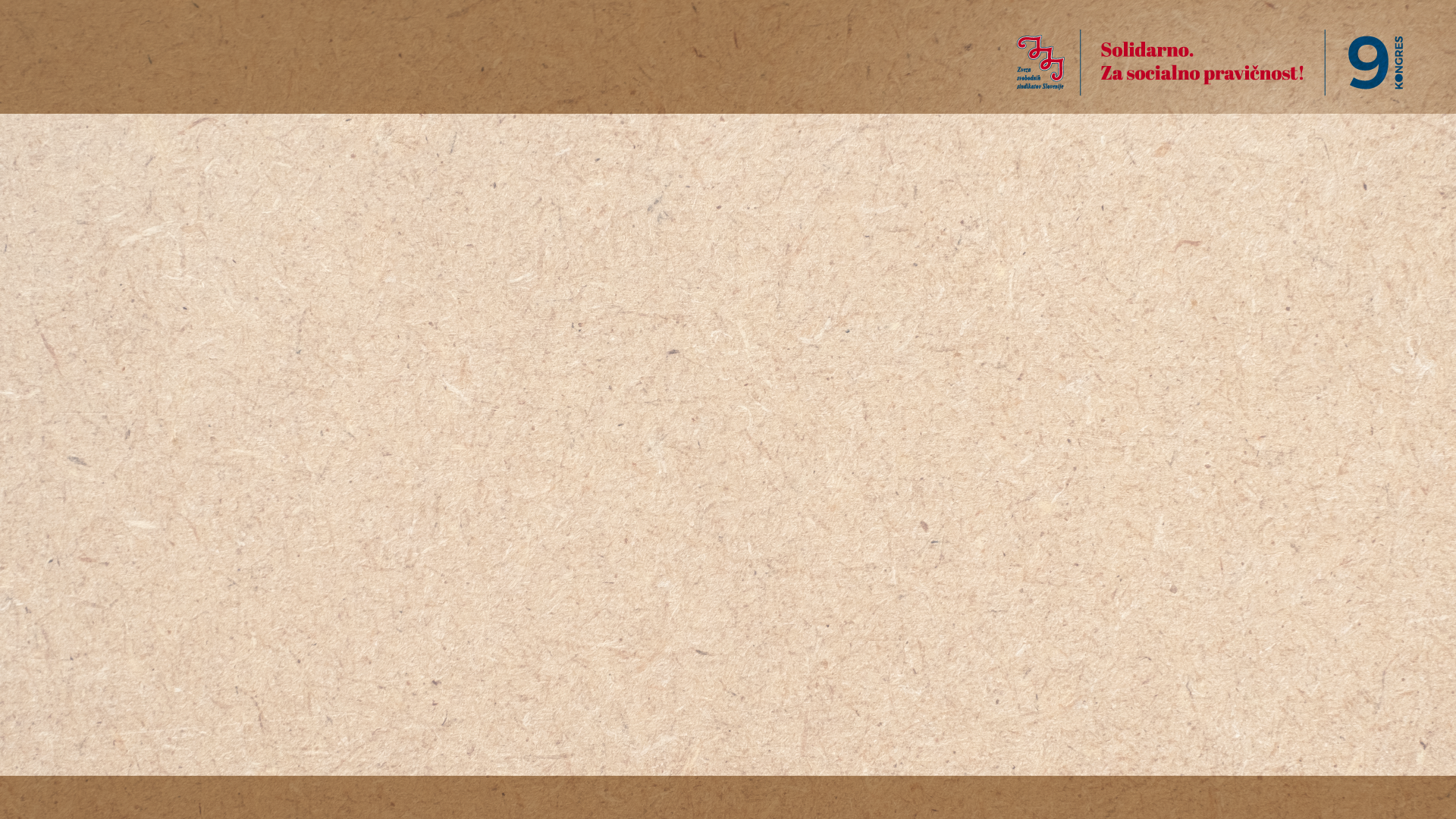 1. 	Trg dela, pravna varnost, dialog
Razpad socialnega dialoga, 2x
ESS preneha z delom pomladi 2021 z odhodom sindikatov
Od postavitve predzadnje vlade bistveno oteženo delo sindikatov
Kljub opozorilom in aktivnostim sprejeta vrsta slabih odločitev, ki jih v tem trenutku že odpravljamo
Socialni dialog vzpostavljen mesec dni po nastopu zadnje vlade
A kljub temu ...
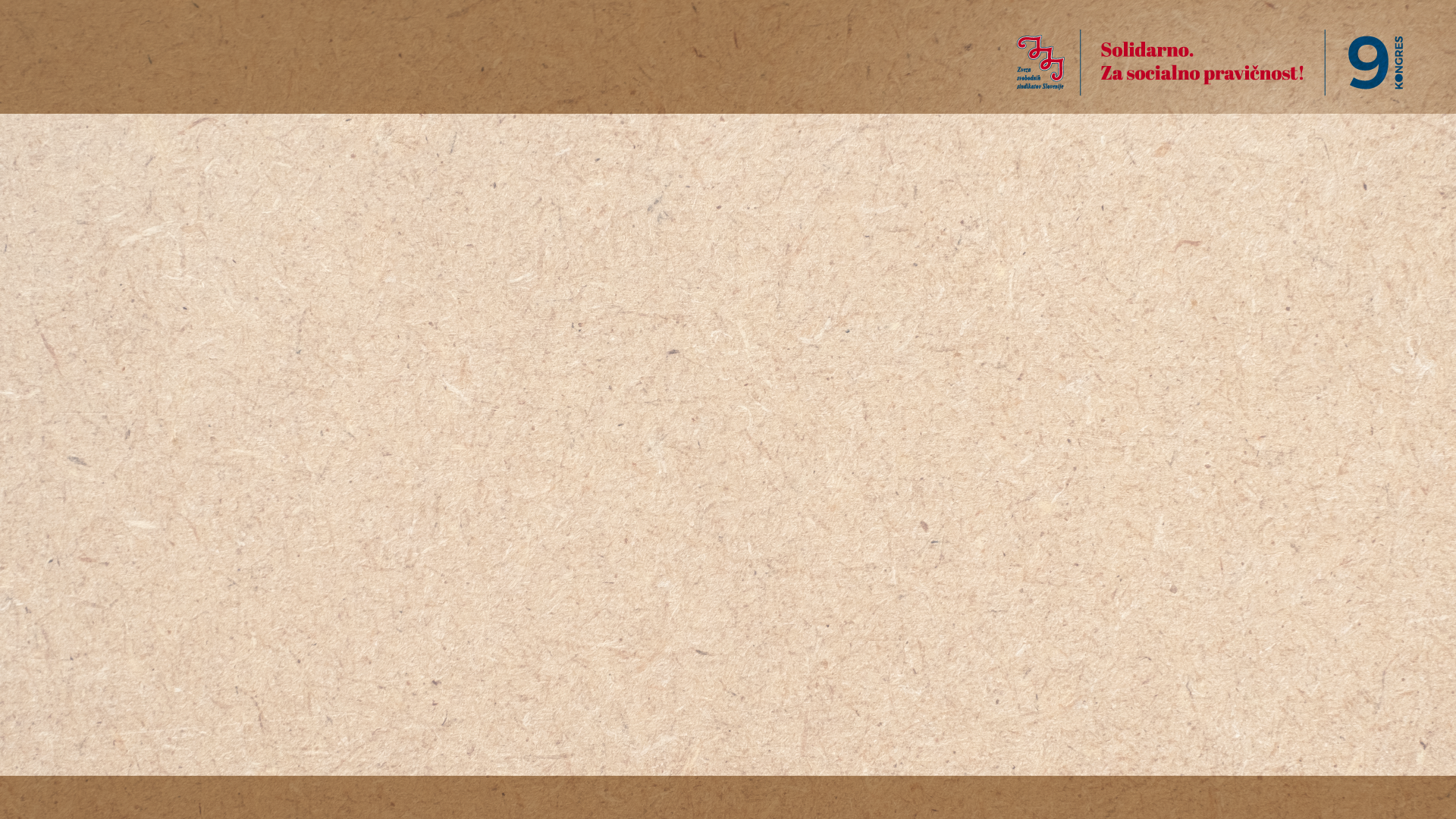 1
Sodelovali smo in uspeli(včasih pa tudi ne …)
Zakon o študentskem delu, zaposlovanju in samozaposlovanju tujcev, prevozi v cestne prometu
Ustavili večino sprememb v ZDR
Dvig najnižjega nadomestila za brezposelnost
Evidence delovnega časa
Zlorabe agencijskega dela
Socialna kapica in dvig pogojev za upokojitev
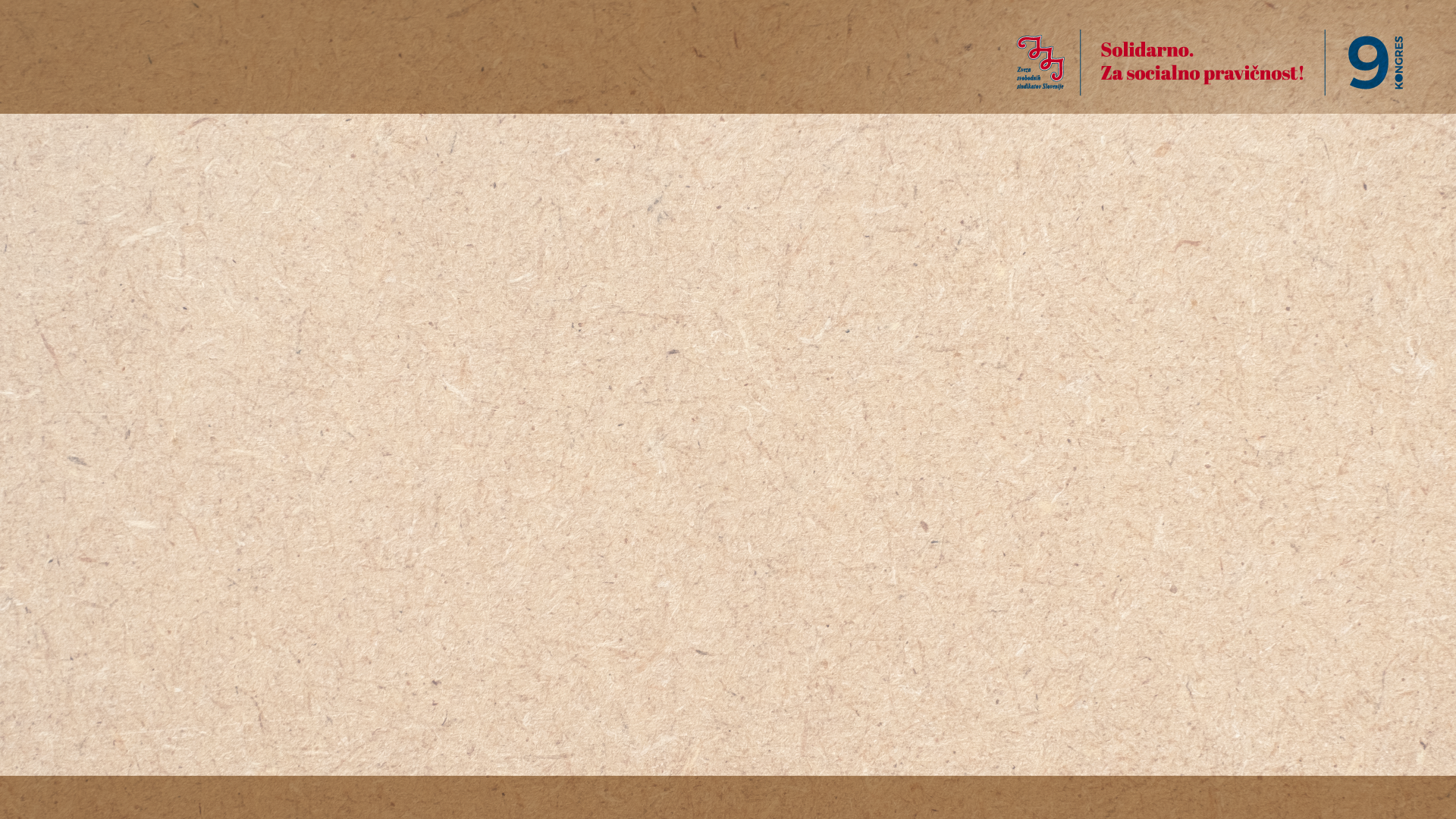 2
Sodelovali smo in uspeli(včasih pa tudi ne …)
Svet za dostojno delo pri Ministrstvu za delo
Zaščita sindikalnih zaupnikov (proces)
Obrazci A1
Inšpekcije za delo (kritike, zaposleni, sodelovanje)
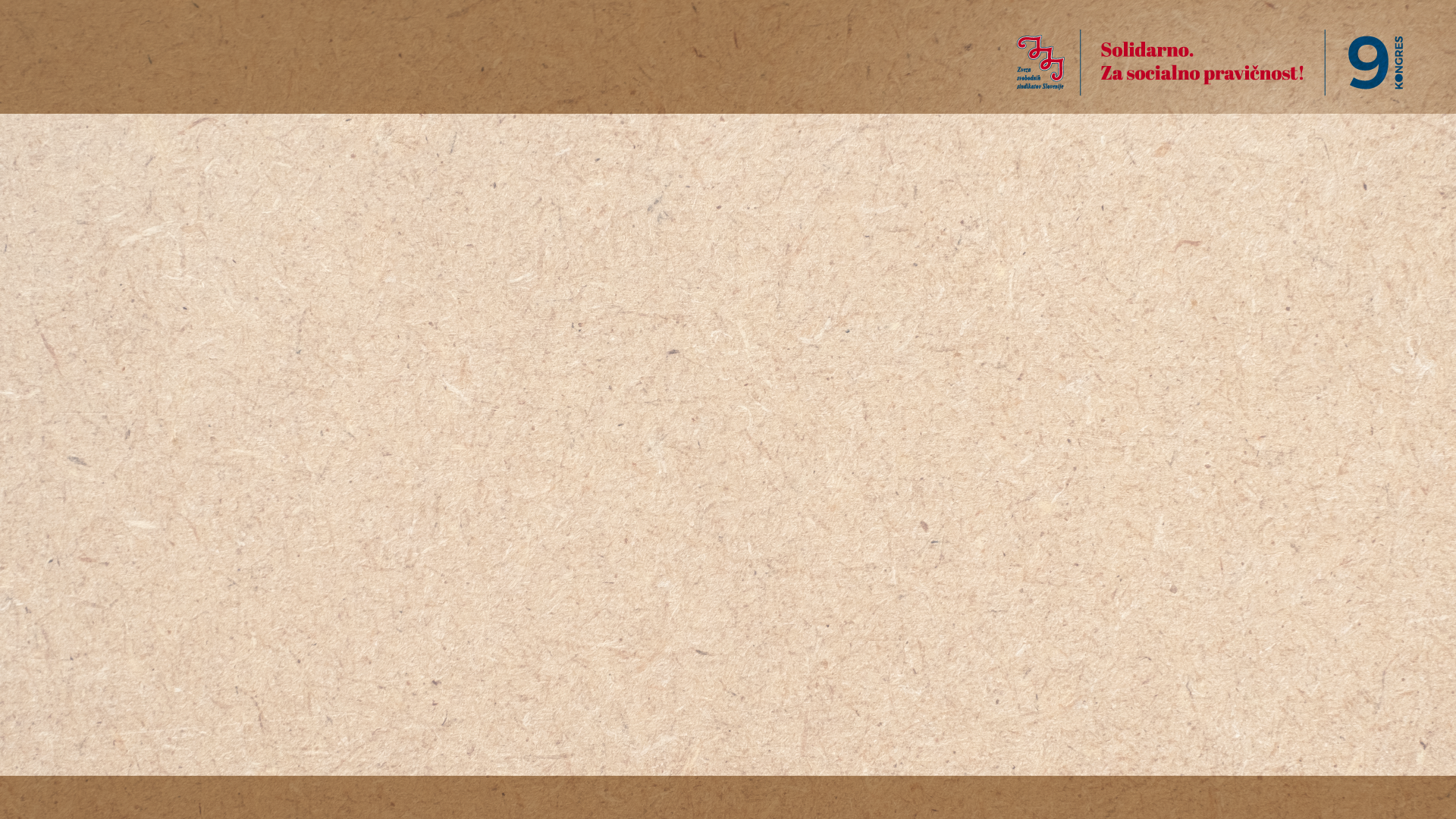 Sodelovali smo in uspeli(včasih pa tudi ne …)
Večja varnost zaposlenih v primeru stečaja (v sprejemanju)
Sodne takse (oprostitev)
PKP-ji; proaktivni, nenaklonjena vlada, uspeli z marsičem (nadomestila za čas čakanja, prenos LD, plačana odsotnost zaradi karantene, najnižje nadomestilo, dodatki, varovanje delovnega razmerja in plač, testi, varnost in zdravje pri delu ...)
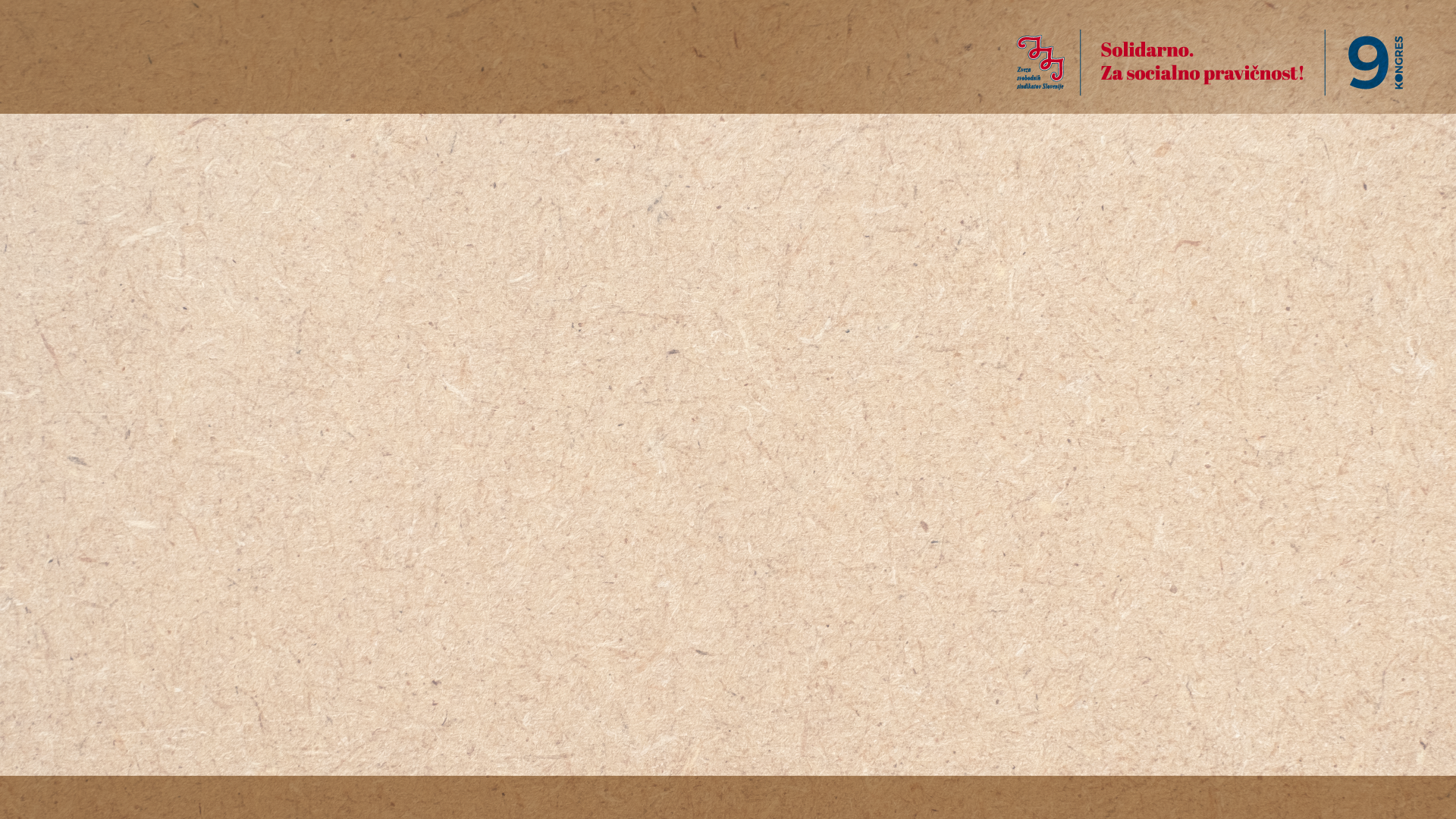 Sodelovali smo in uspeli(včasih pa tudi ne …)
Oprostitev davkov za delo na domu
Dodatna pomoč panogam – npr. regres za gostinstvo in turizem 
Kampanija Uber
Opozarjanje na razmah platformnega dela: resolucija, dan človekovih pravic, ESS …
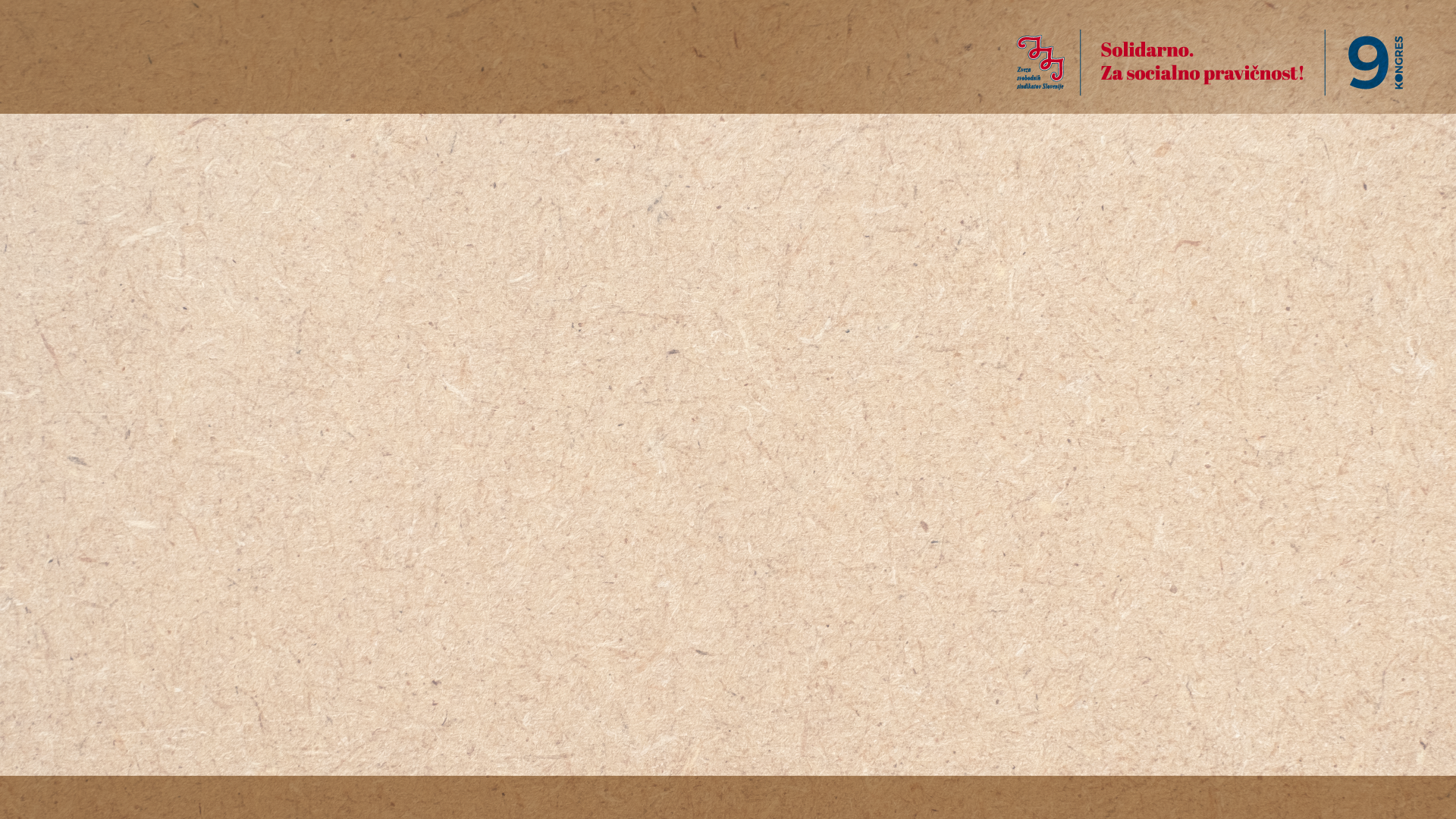 Ekonomsko področje
Priprava analiz in podatkov, sodelovanje v pogajanjih, strokovna mnenja
Pripravljen nov plačni model za zasebni sektor - predlog SKP za gospodarstvo 2017
Sodelovanje pri kolektivnih pogodbah Sindikatov dejavnosti
Nova minimalna plača! 
Dvig povprečnih plač v tem obdobju iz 1626€ na 2000€
Dvig MP iz 804€ na 1074€, izvzeti vsi dodatki in 20% nad minimalnimi življenjskimi stroški
Zahteve za nov izračun MŽS
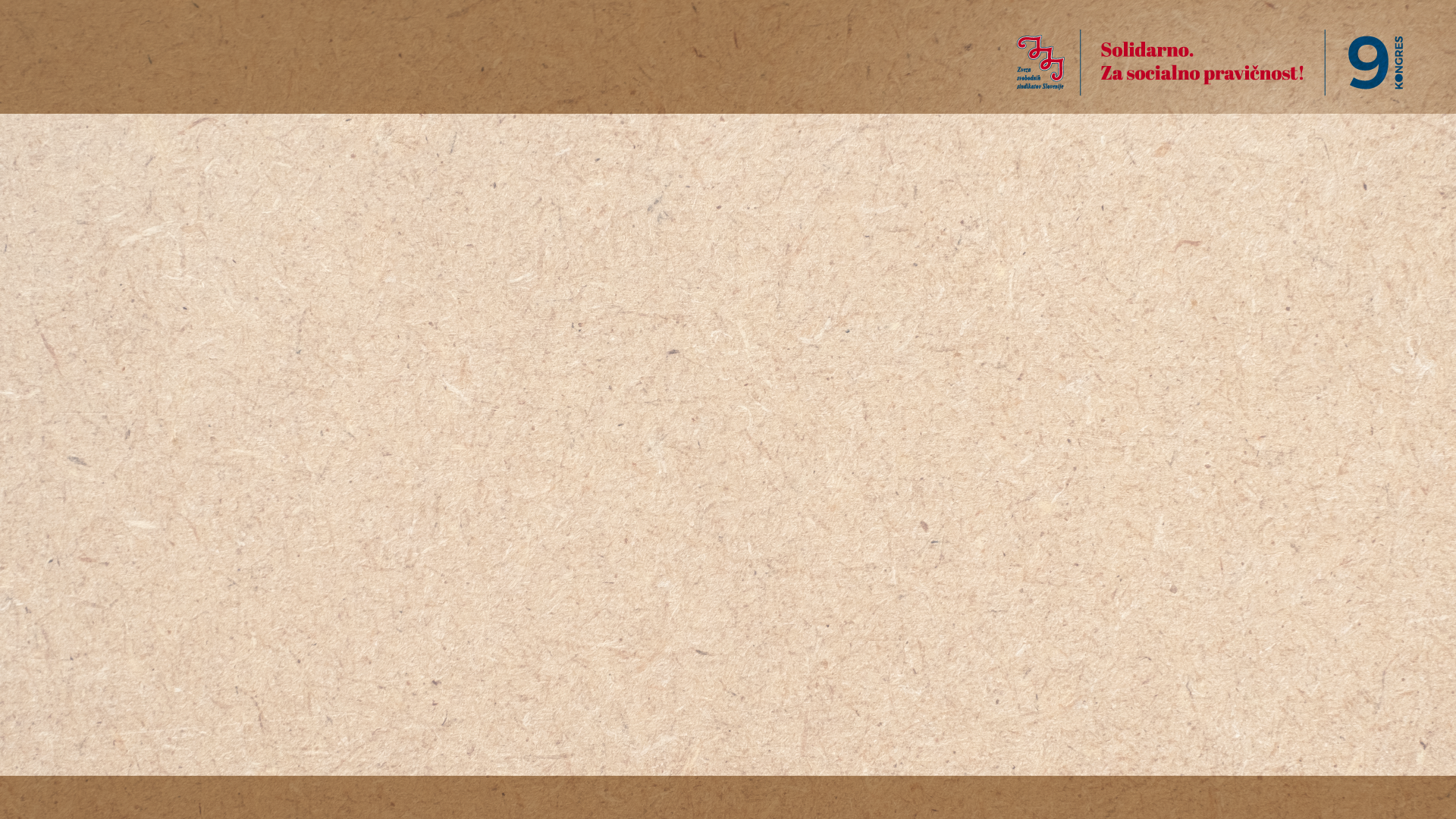 Ekonomsko področje
Direktiva o MP
Izvedbe seminarjev, konference, dan odprtih vrat (preračuni plač)
Zmanjševanje plačne vrzeli med spoloma
Sindikalna lista, plačni priročnik
Davčne reforme, opozarjanje na srednji razdred, premajhno obdavčitev premoženja in kapitala, razbremenitev plačila regresa, uvedba linearnih davčnih razredov, socialna kapica….
Predlogi za sindikalno članarino
Izplačila poslovne uspešnosti in regresa (dvig povprečnih izplačil – SINDIKAT!)
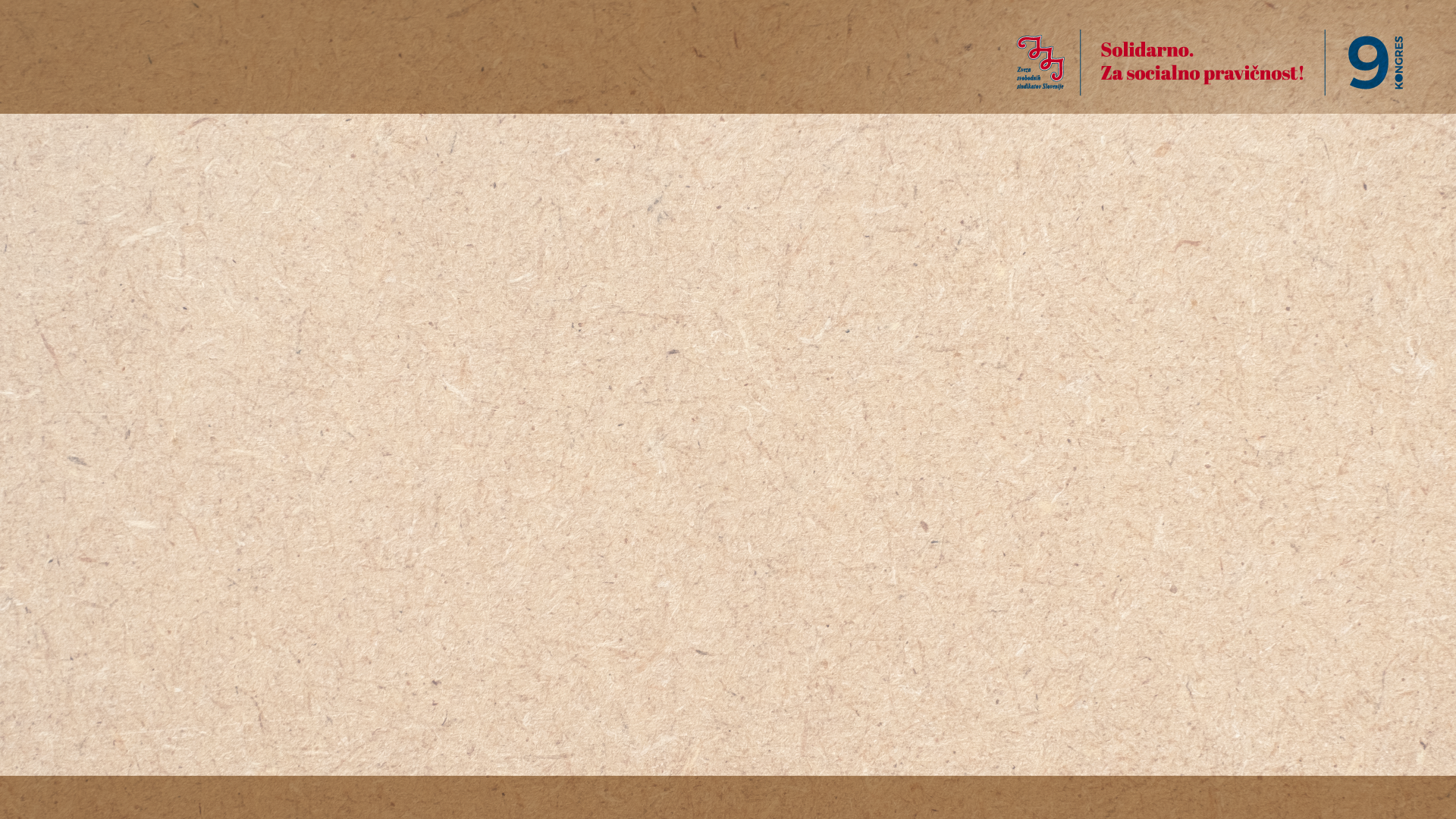 2. 	Pokojninsko in zdravstveno 	zavarovanje, socialna politika
Delo na sistemu – urejen status za pokojninsko dobo na predlog ZSSS
Izenačitev odmernih % za moške in ženske
Skrajšano prehodno obdobje
Izplačilo delen pokojnine 20/40%
Razširitev invalidnine na nepoklicne razloge
Izredne uskladitve pokojnin
Zahtev po nujnih reformah invalidskega zavarovanja, demografski sklad – REFERENDUM
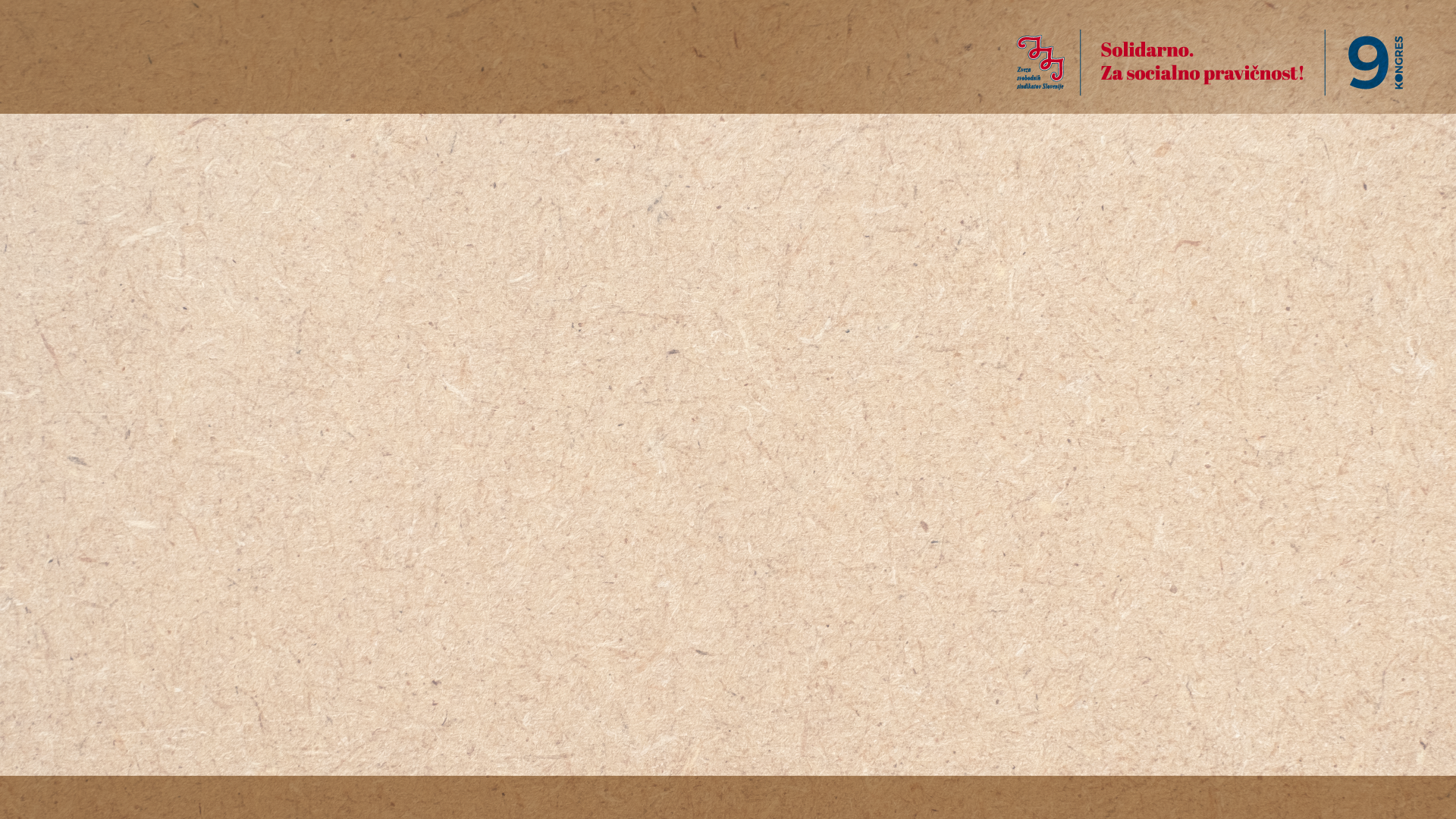 Pokojninsko in zdravstveno zavarovanje, socialna politika
Dodatno PIZ – vključenih že 60% zavarovancev ob ohranitvi solidarnosti
Poklicno zavarovanje, sodelovanje v SODPZ
Kriteriji in merila za poklicno zavarovanje!!!
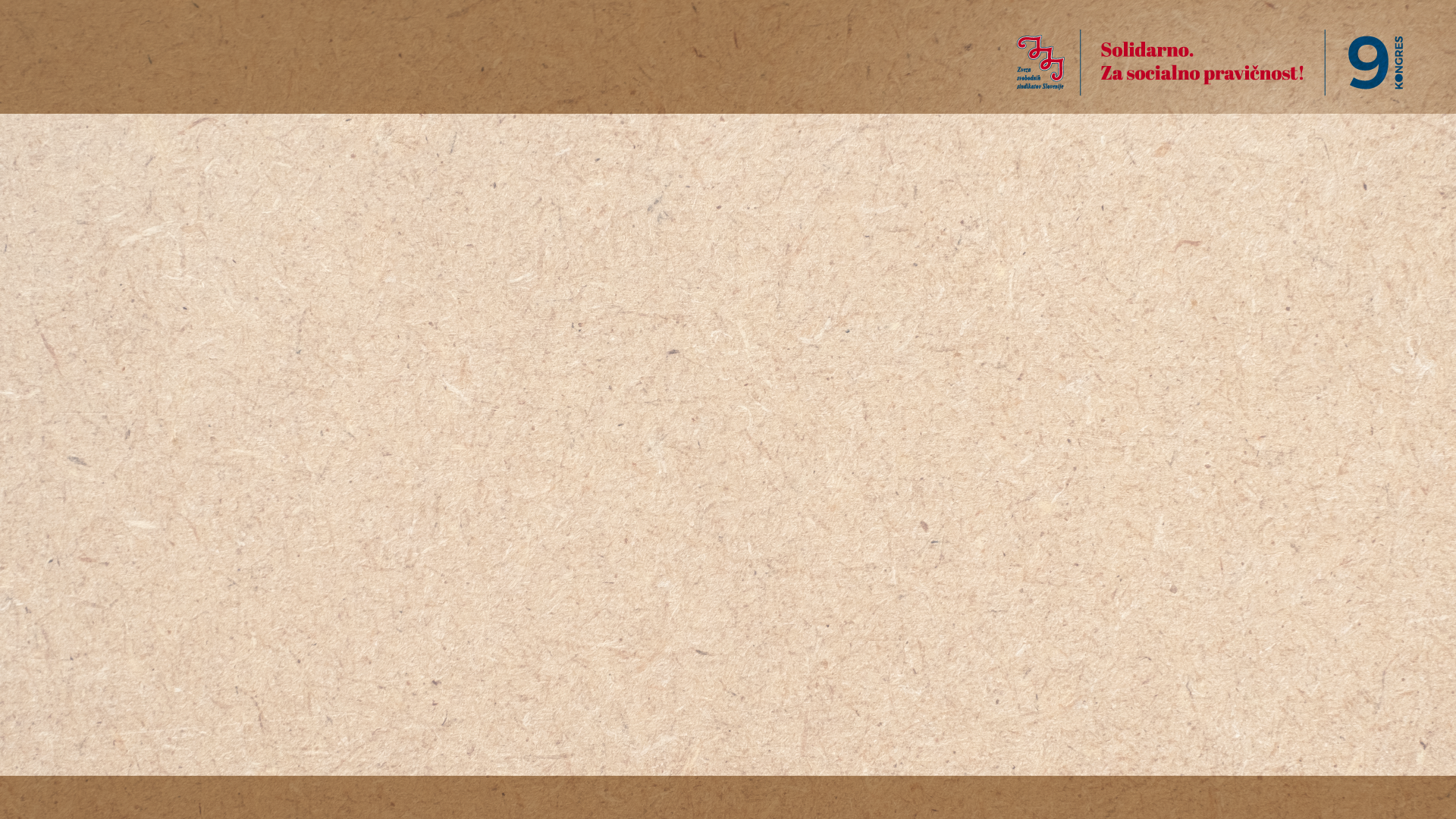 Pokojninsko in zdravstveno zavarovanje, socialna politika
Zdravstvo: v enem mandatu 8 ministrov!
Preprečili črtanje pravic in ohranili javno zdravstvo
Sodelovanje v organih ZZZS
Zakon o dolgotrajni oskrbi
Covid 19 kot poklicna bolezen
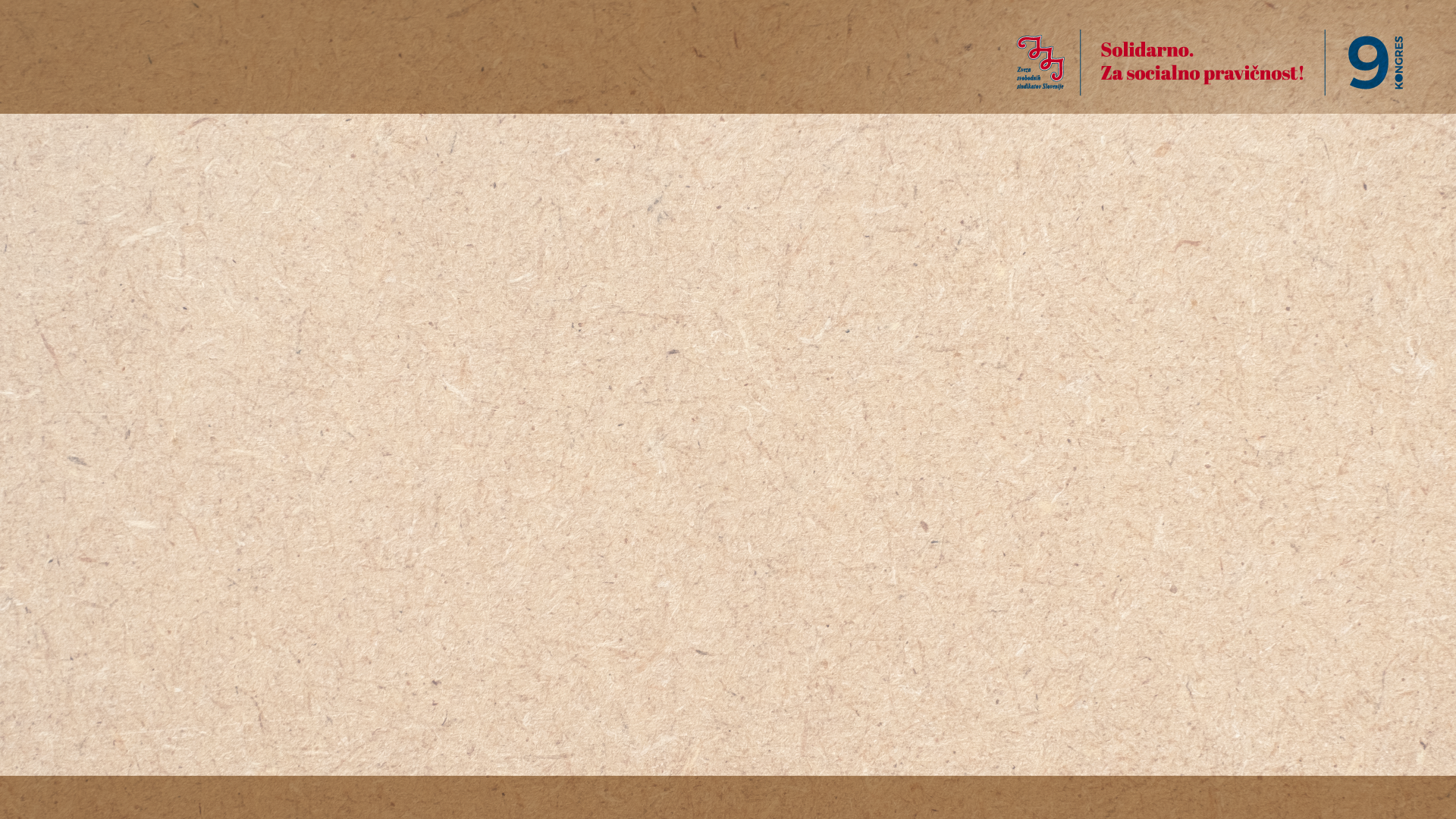 3. 	 Socialno varstvo in enake možnosti
Odbor za enake možnosti
Roža mogota
Kampanje, projekti
Spremljanje sestave naših organov po spolu
Povišanje denarne socialne pomoči, veto v DS, ki je uspel
Določbe v KP dejavnosti
Plačna vrzel
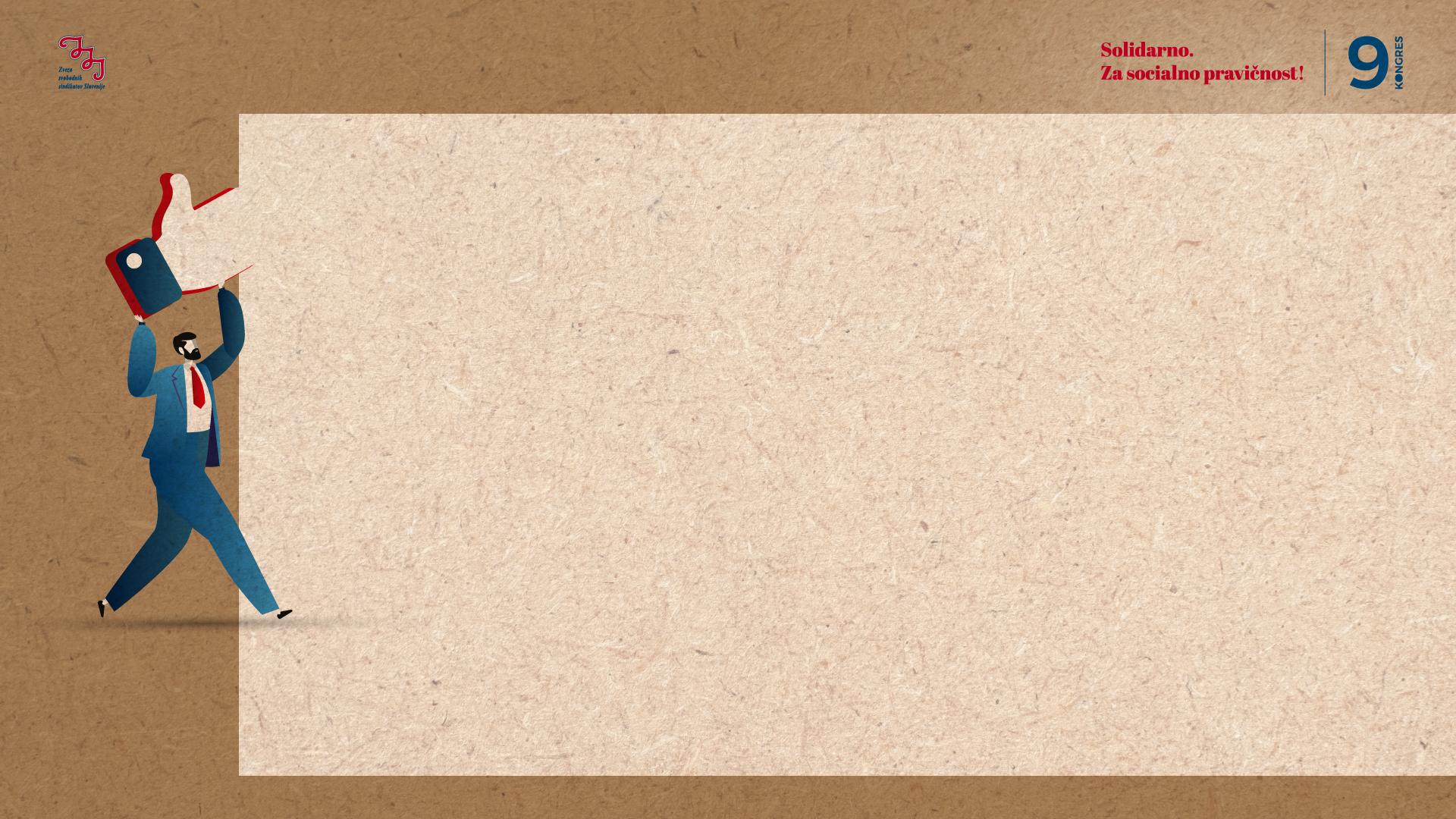 Varnost in zdravje pri delu
Spremljanje zakonodaje
E-novice in spletna stran
Usposabljanja za zaupnike
Analiza delovanja medicine dela
Pobude za spremembe predpisov (čez 10, npr. pravilnik o premeščanju ročnih bremen)
Kampanie
Sodelovanje pri pripravi certifikata DOD
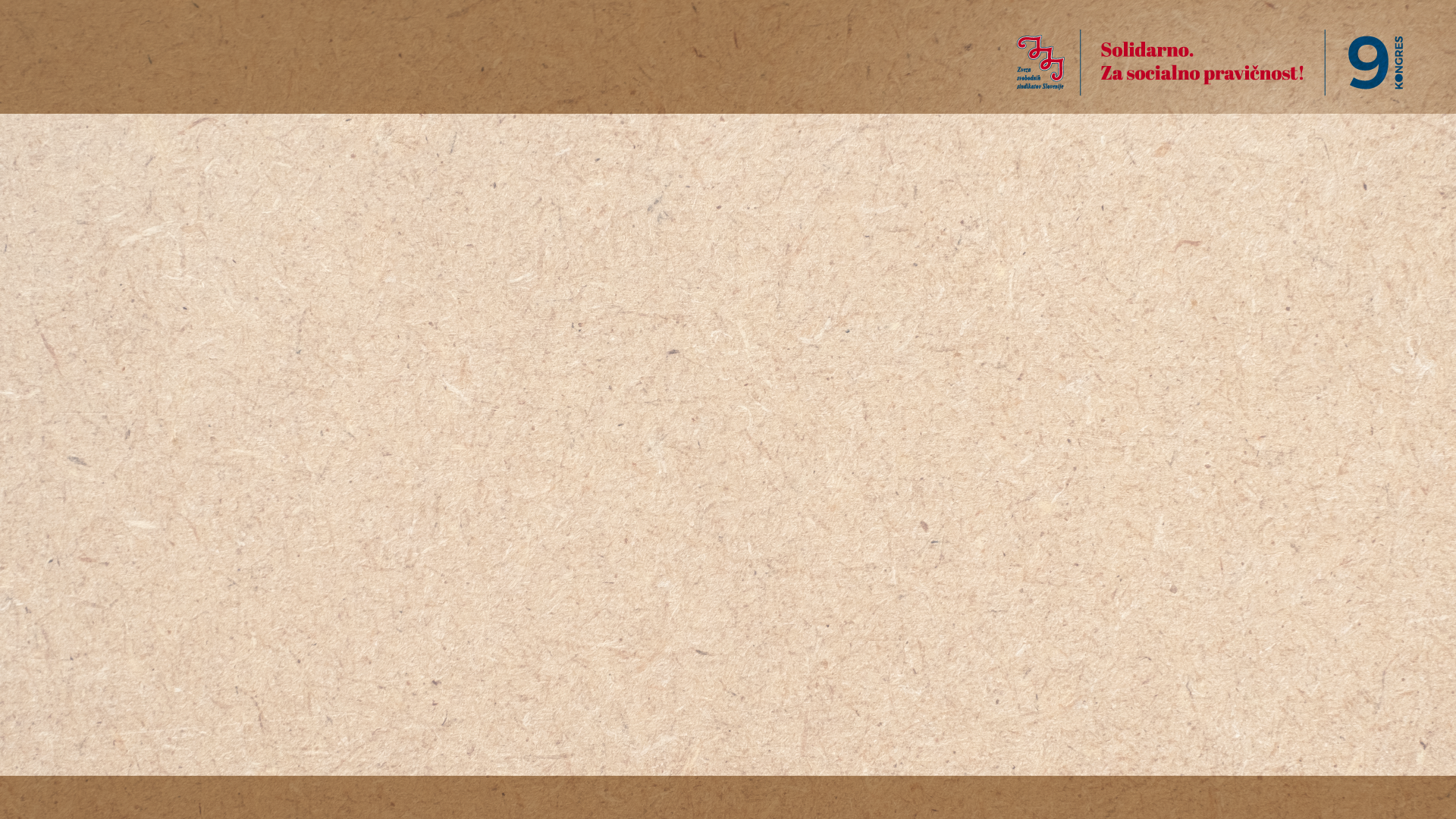 Informiranje in komuniciranje
Poleg prejšnji (DE; spletna stran) še novi kanali /FB, e-novice, e-pošta, aplikacija
DE – 80 let, nova podoba, nova vsebina, novi sodelavci; 22 rednih, 8 tematskih na leto
Prenovljene spletne strani, vsaj 1 novica na dan, arhiv stališč in dejavnosti, 240.000 novih obiskov na leto, največji dnevni doseg 40.000
Aplikacija - v dodelavi, izdelana iz projekta (platforma za člane, novice, trgovina, publikacije, učilnica …)
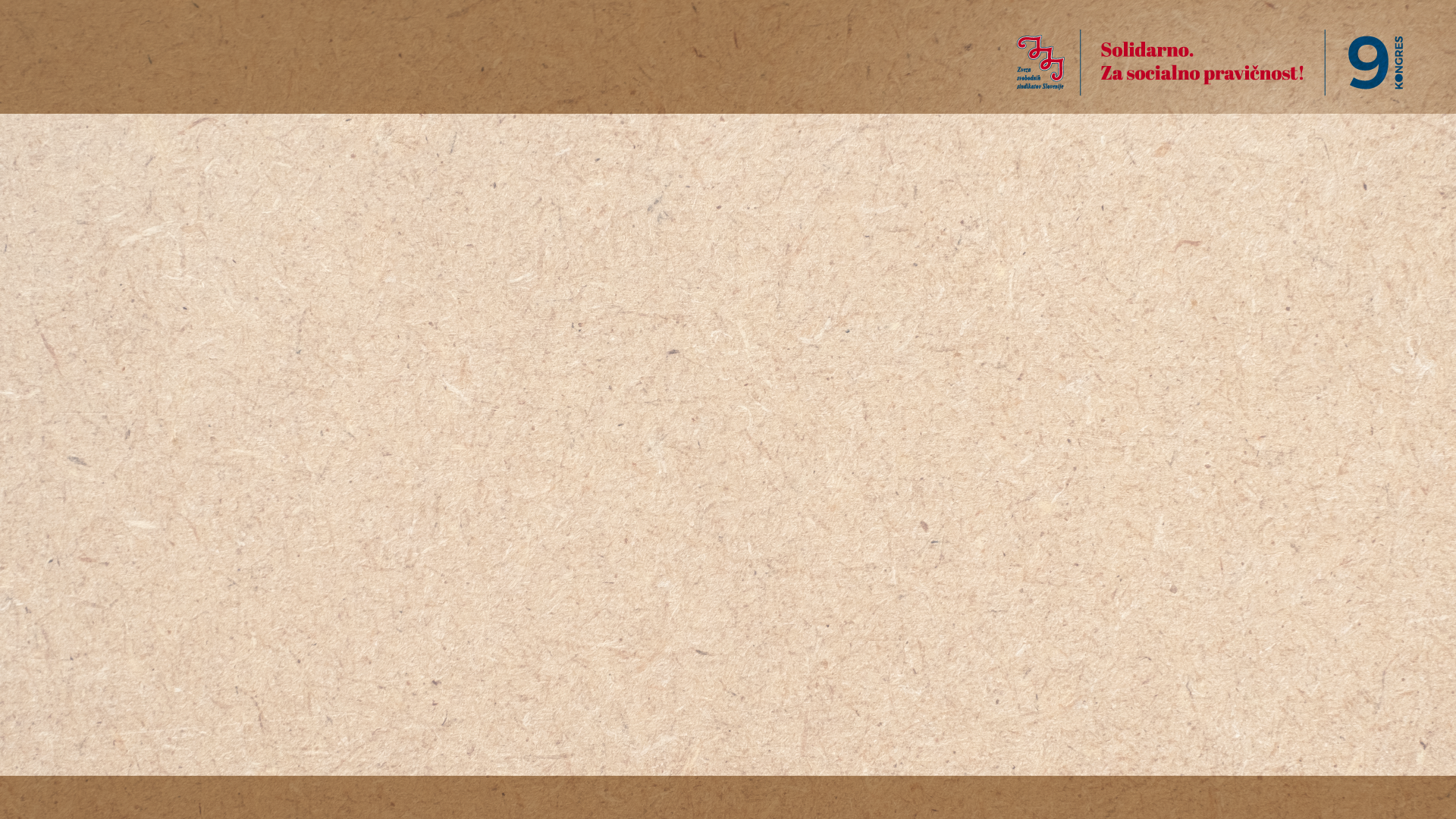 Informiranje in komuniciranje
Mediji:
Povprečno 10 objav na dan, čez 4000 letno
Kliping
Pozitivna medijska podoba, z izjemo nekaterih 
Delujemo skupaj, sindikat smo vsi (pojavljanje različnih)
Novinarske in izjave za javnost, pogosta uporaba tudi spleta
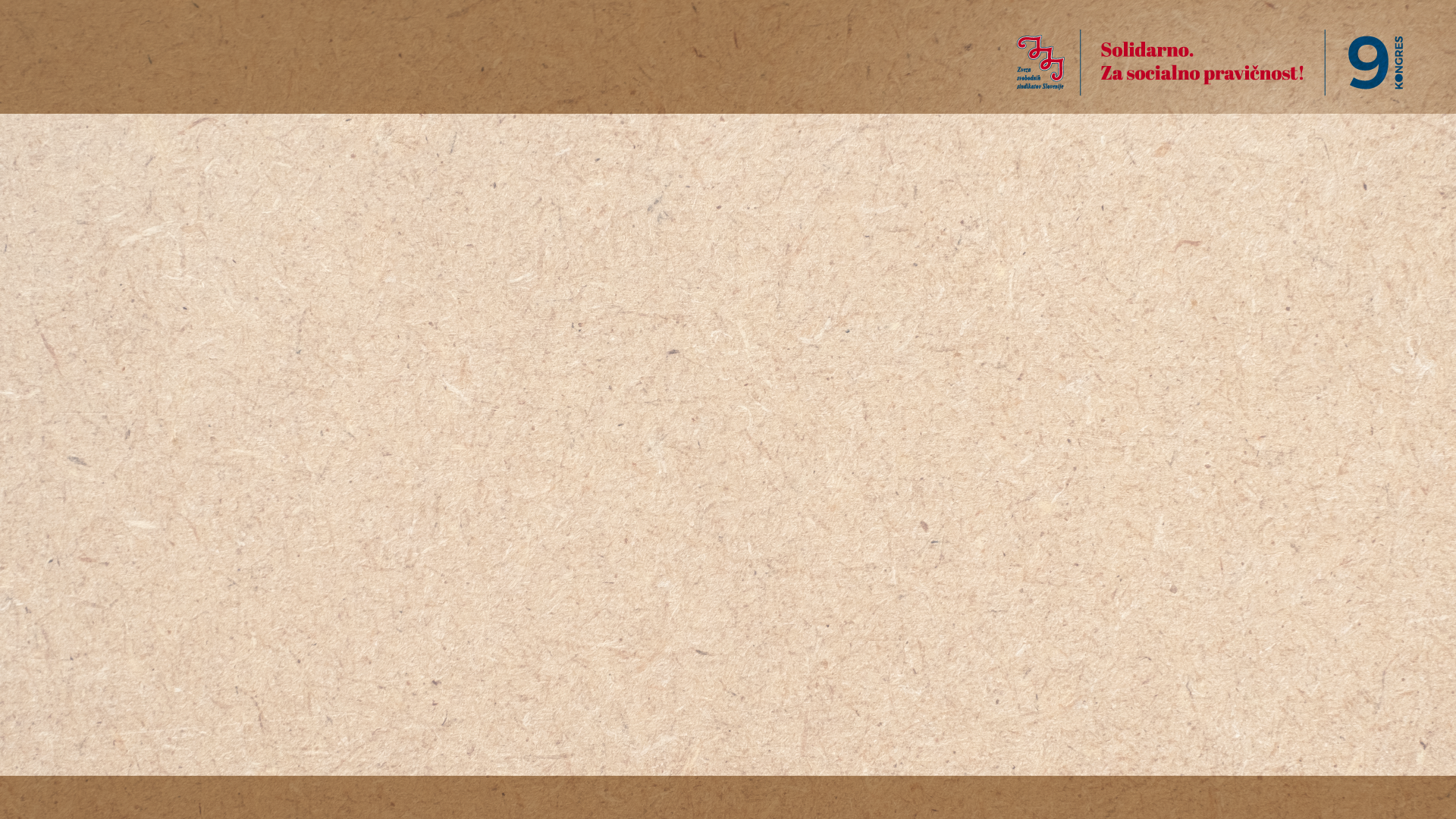 Informiranje in komuniciranje
Kampanje: 
#mojsindikat
1. maj
Dnevi odprtih vrat
Info točka
Nerealiziran dan zaupnikov (covid)
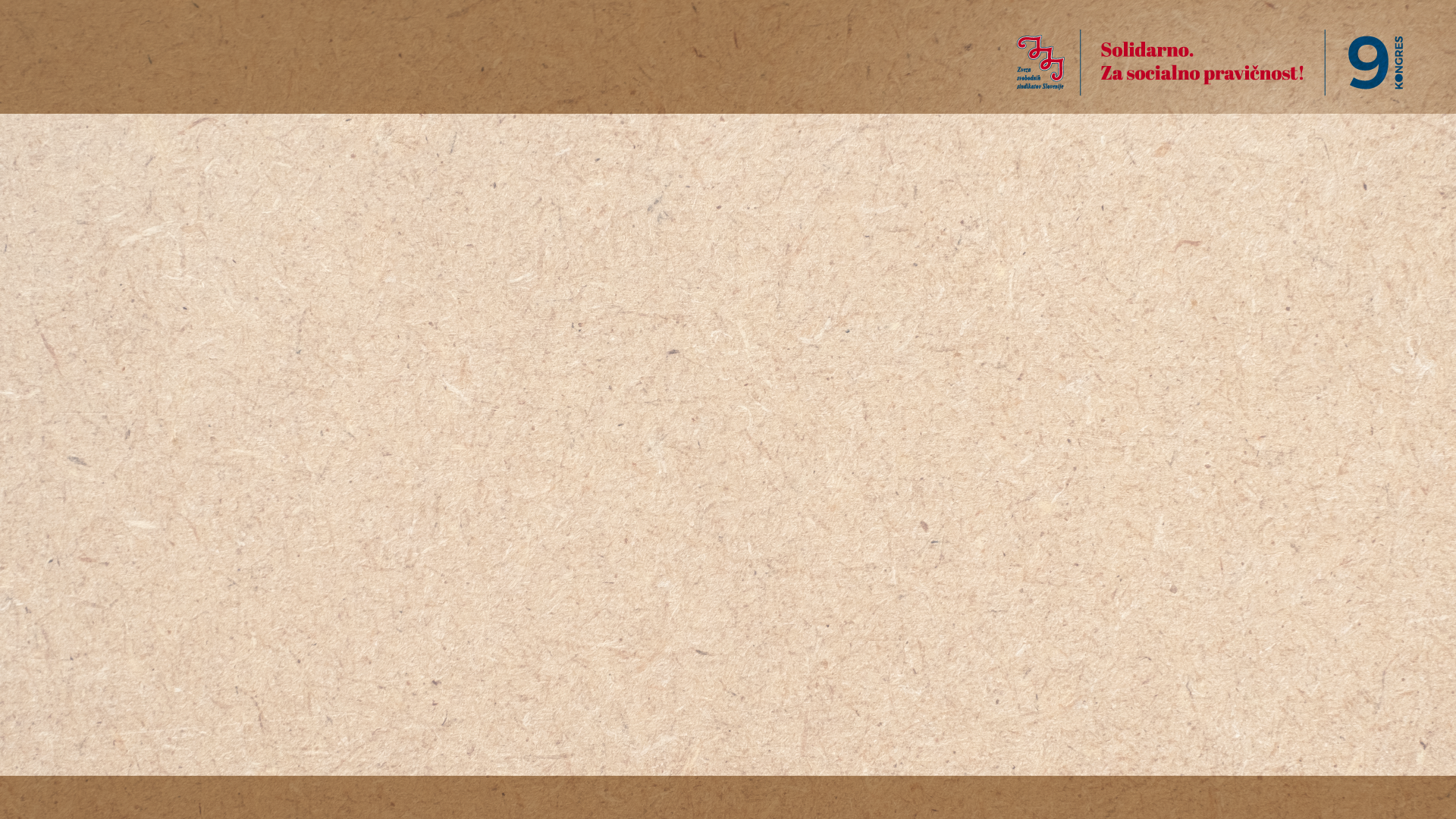 Izobraževanje in usposabljanje
Steber sindikalnega dela, visoko na prioritetah
Sindikalna akademija
Sklad za izobraževanje
Nov pravilnik
Za zaupnike, za zaposlene; za člane, za sindikate dejavnosti
E-učilnica, tailor-made izobraževanja
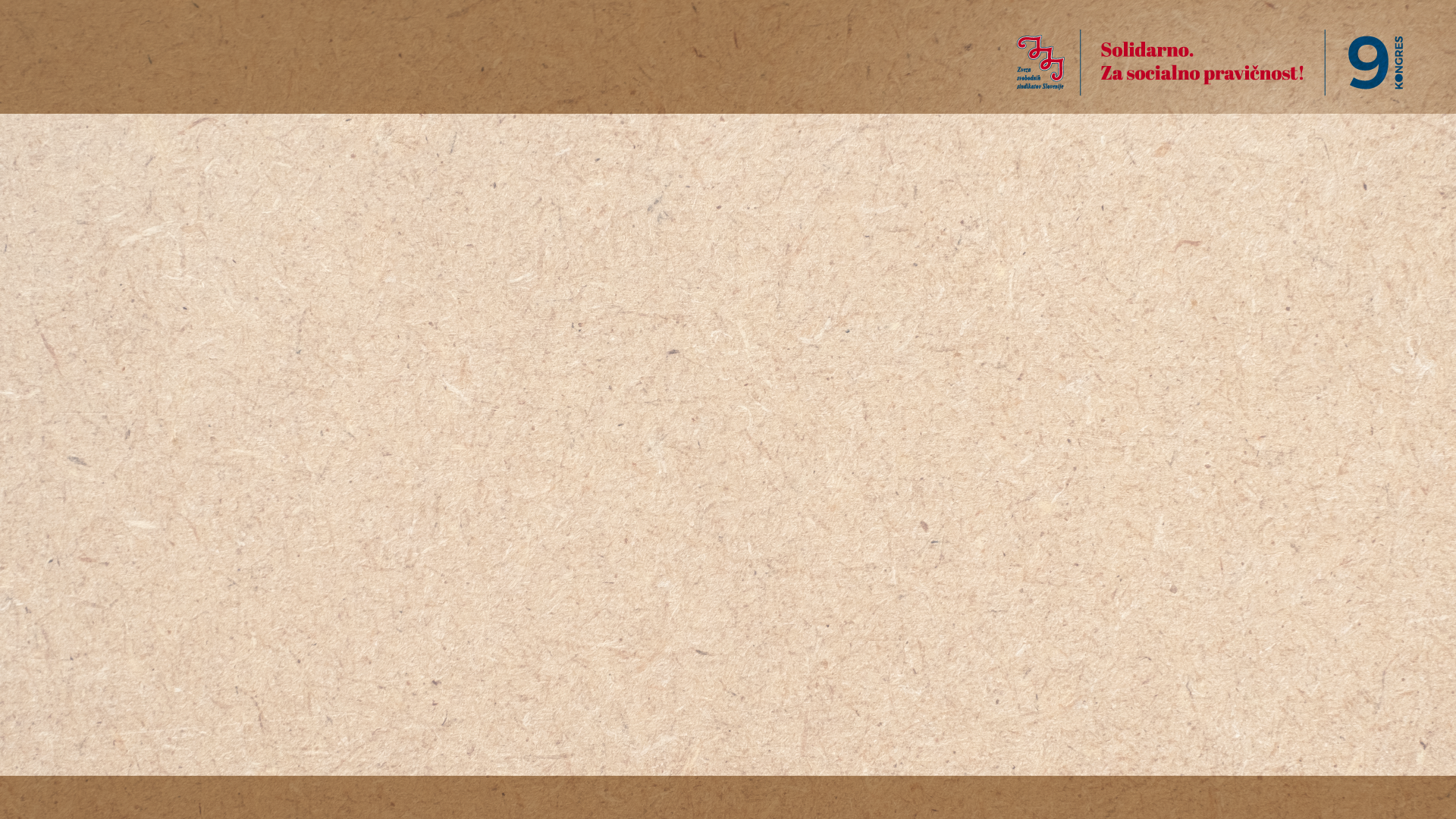 Izobraževanje in usposabljanje
Posebna rubrika v DE, tudi tematska številka
Novi načini, nove vsebine, tudi za mlade, sodelovanje z ETUI
Webinarji
Sodelovanje v regijskih mrežah
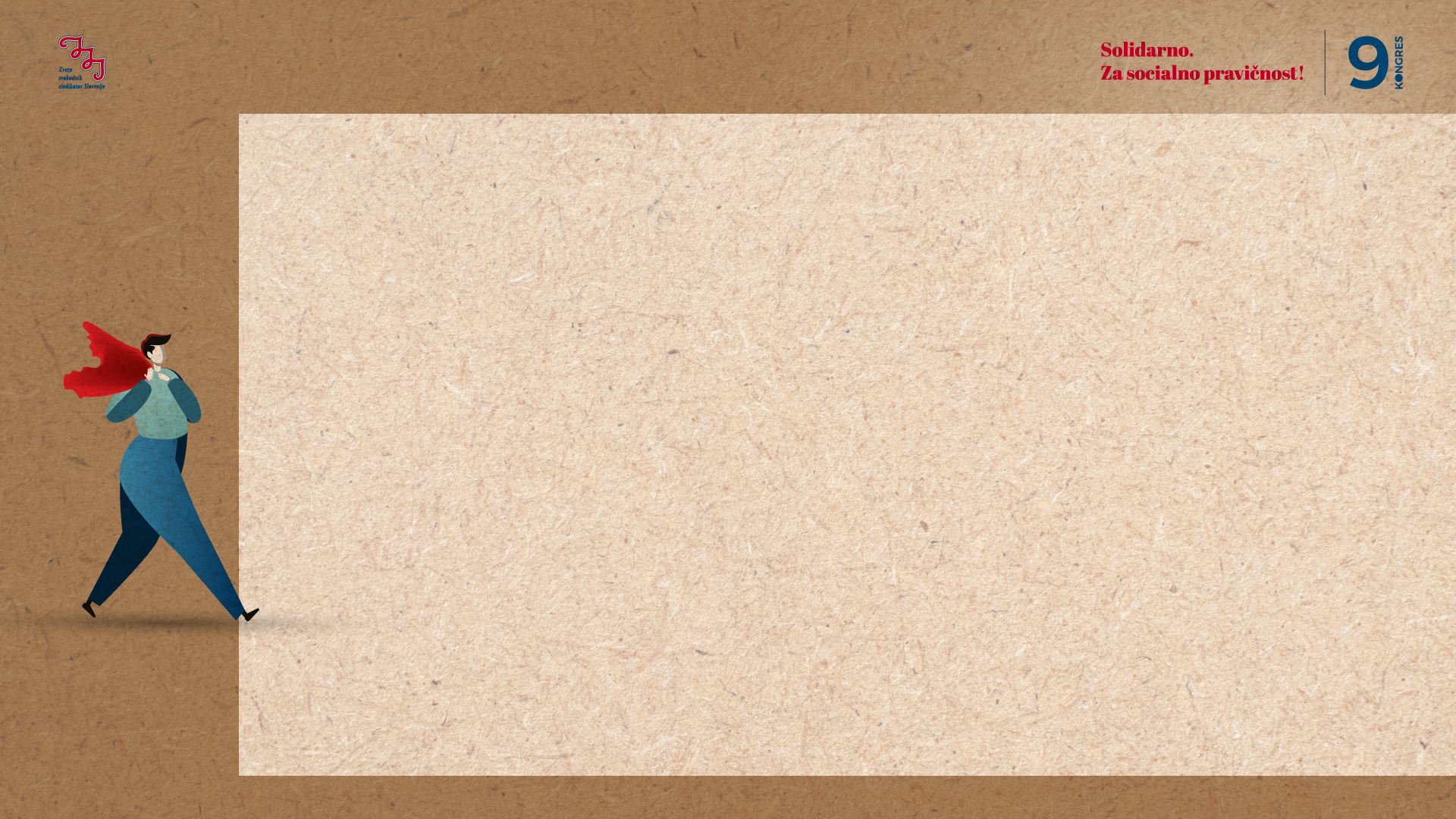 Projekti
Enotna projektna pisarna/nerealizirano; 
Izpeljanih, večino že končanih, precej projektov:
Fair posting (z dvema nadaljevanjema)
Certifikat družbeno odgovoren delodajalce
Man in Care, DiDaNet, Rebalennec, Moje delo. Moja.Pokojnina, Trade Unions for a fair Recovery(v teku)
Za krepitev socilaneg adialoga: vrsta izobraževanj, tudi zaposlenih, mreža izobraževalcev, e-baza kolektivnih pogodb, aplikacija
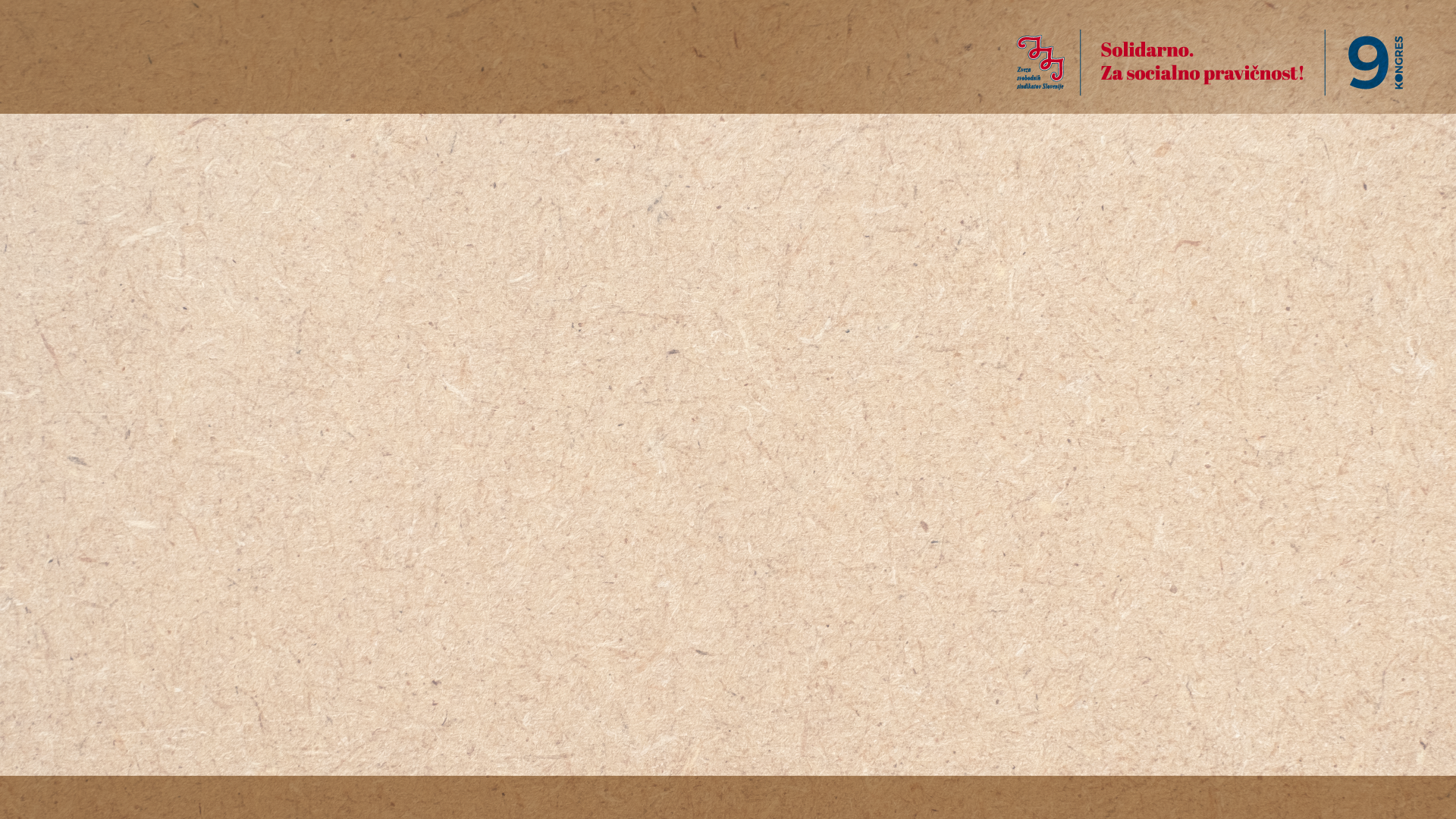 Delovanje ZSSS in TO -1. ZSSS
Program in ostalo iz poročila so po najboljših močeh izvajali:
Predsednica, generalni sekretar (2019) in 5 izvršnih sekretarjev
14 strokovnih sodelavcev
13 tehničnih in podpornih zaposlenih 
17 zaposlenih v TO
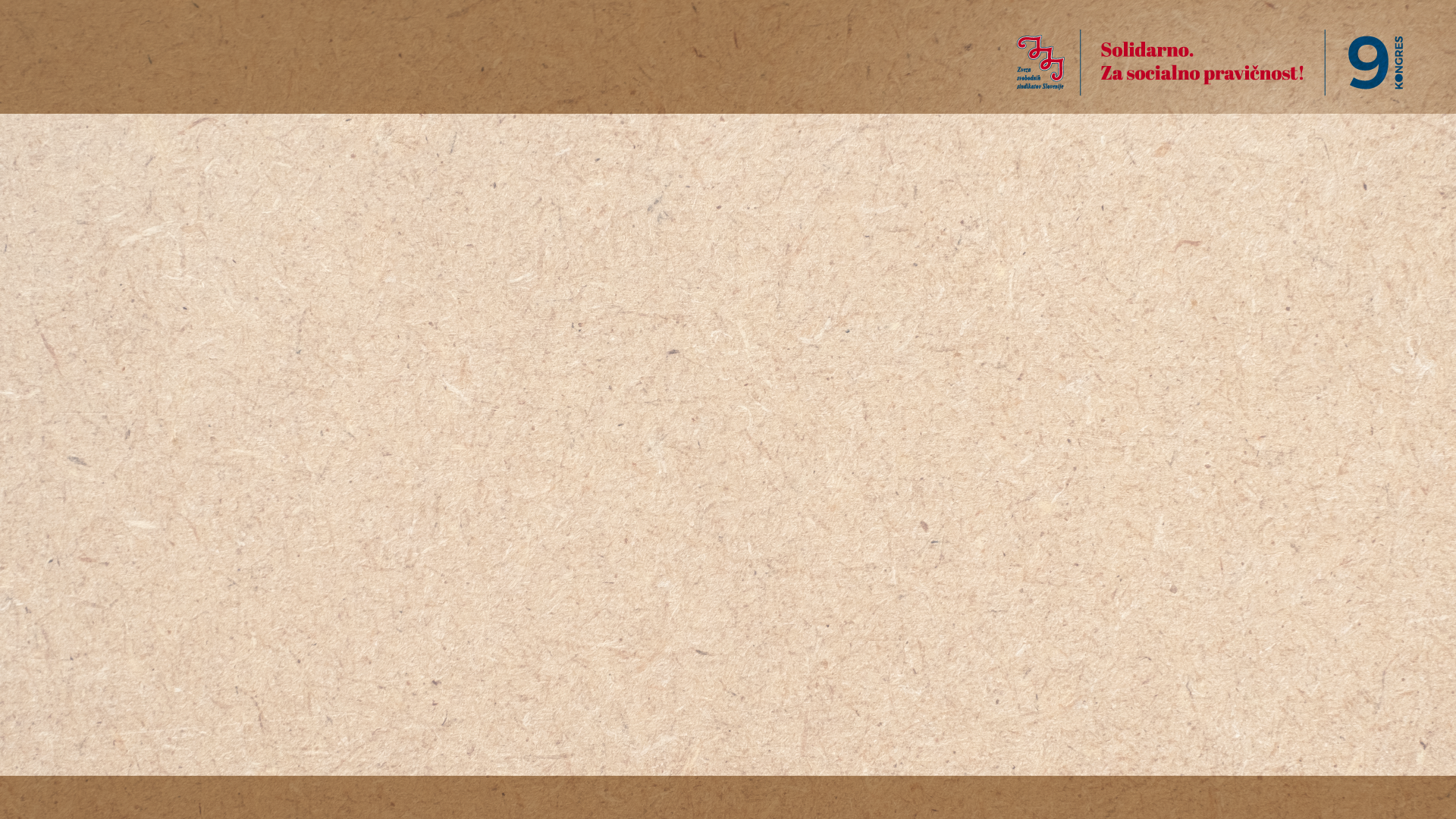 Delovanje ZSSS in TO -1. ZSSS
Število je v mandatu skoraj enako (46/47), spreminja se struktura v korist strokovnim sodelavcem in v korist žensk
S sindikatom zaposlenih je bil sklenjen aneks h KP, nova sistemizacija delovnih mest, sprejetih nekaj pravilnikov in dogovor za delo sindikata, sklenjeno je bilo dodatno pokojninsko zavarovanje za zaposlene. 
Od začetka 2022 so vsi zaposleni na ZSSS
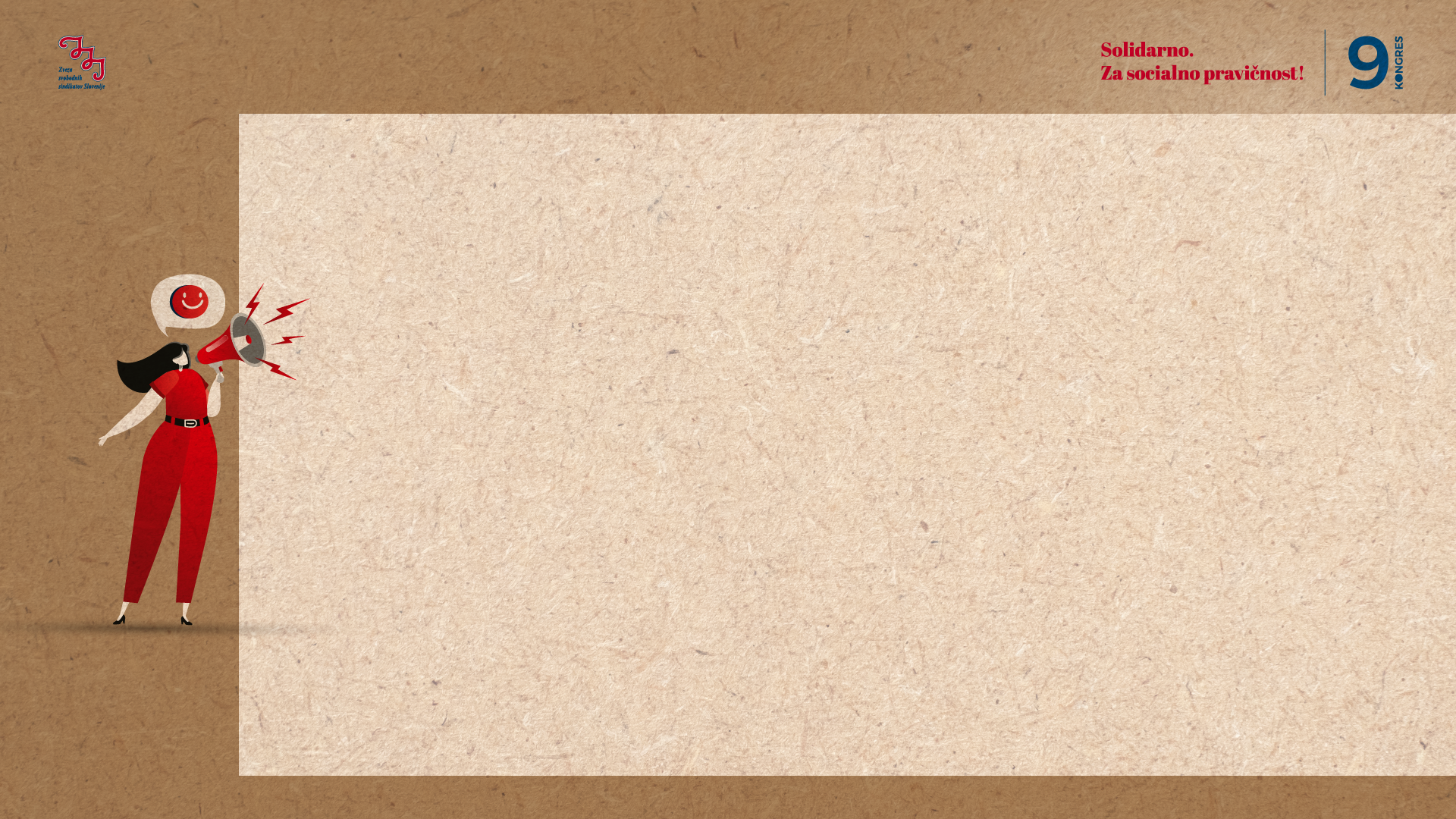 Teritorialne oblike
Prizadevanje za enotno delovanje, ne glede na velikost in kadrovsko zasedbo
Zavedanje, da gre za najbolj neposreden stik s članstvom in da so nujno potrebne, ter jih je treba krepiti
Reorganizacija 2018, večina prezaposlena na ZSSS 
En izvršni sekretar za TO, leta 2019 se pristojnosti prenesejo na generalnega sekretarja
Statistika dela in zasedbe v poročilu
Največji izziv
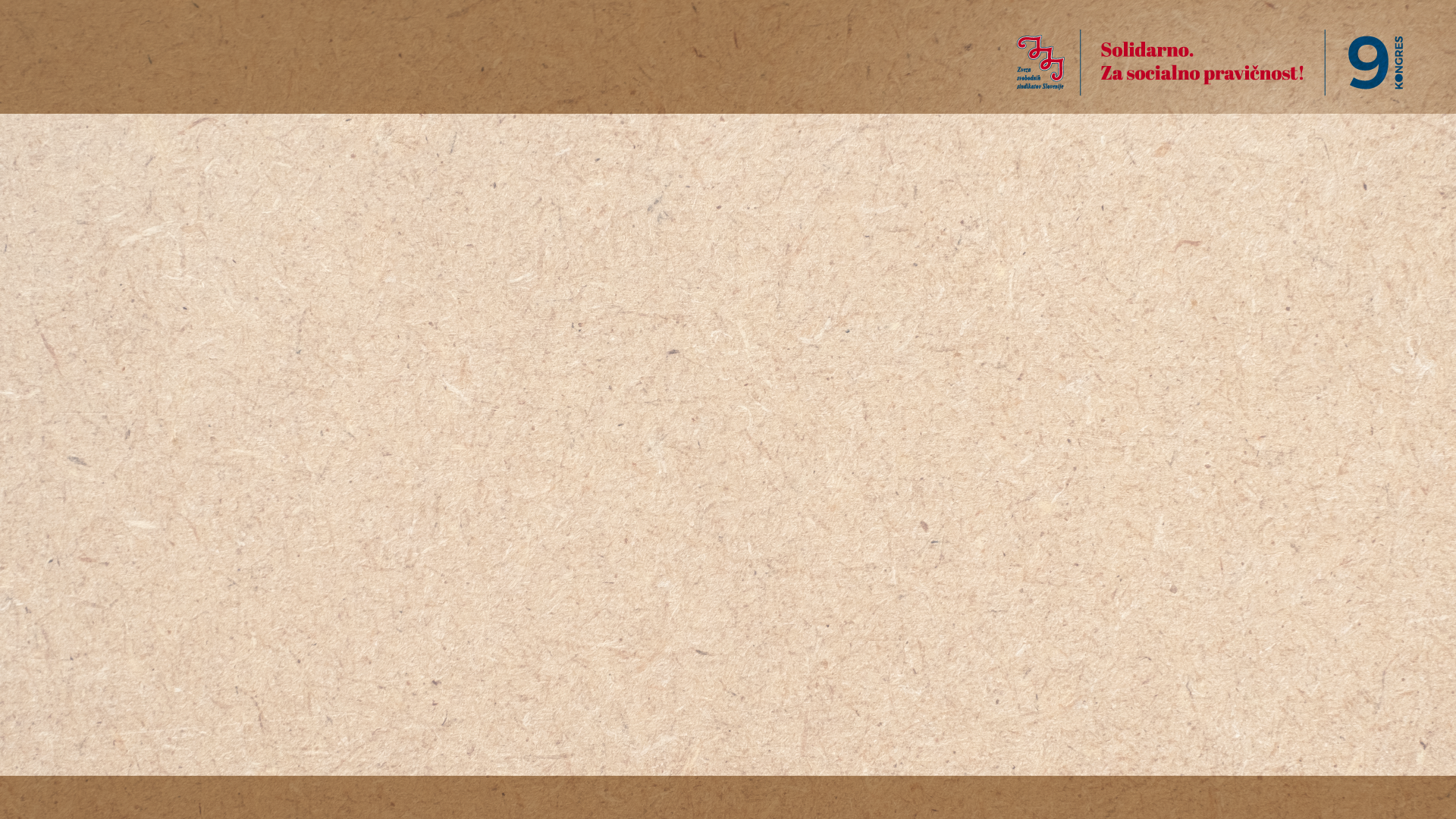 Premoženje in finance
V letu 2017 stanje resno; 2022 financiranje zdržno, računi se plačujejo v roku
Veliko število posvetov, financiranje je ostalo enako: 9% od 1% članarine, dodatno po sklepu iz 2022
Pregledane vse pogodbe, sklenjene nove, nekaj odpovedanih, racionalizacija v poslovanju, ukinitev nepotrebnih dejavnosti
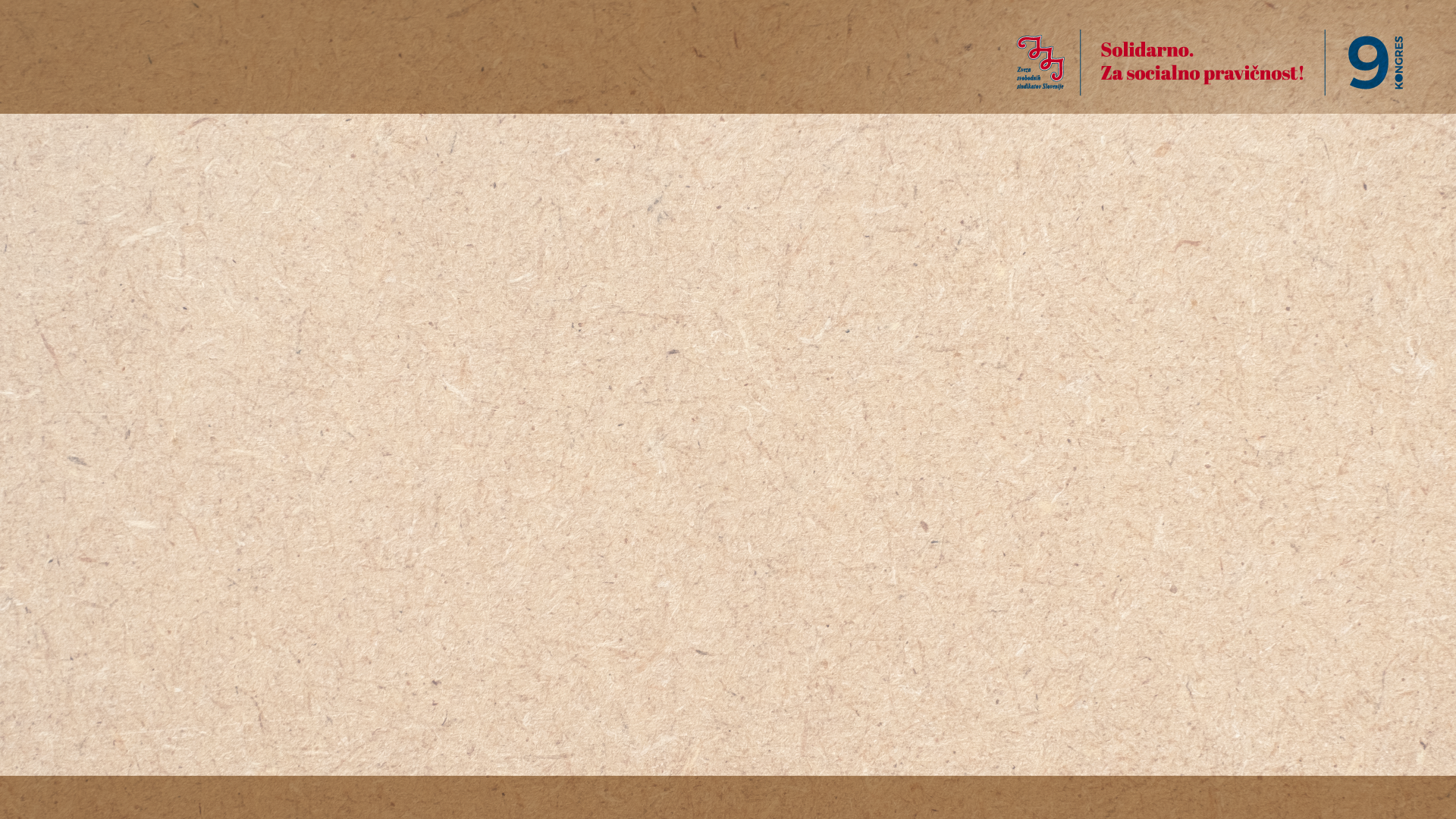 Premoženje in finance
Nepremičnine:
Prenova Dalmatinove (povečanje knjigovodske vrednosti za 28%)
Novo etažiranje (4 lastniki)
SIC v prodaji (2023)
Druge nepremičnine – navedene natančno v poročilu
Široko področje dela, hkrati podlaga za delo ZSSS (članarina ne zadošča za delo ZSSS)
Več v poročilu NO
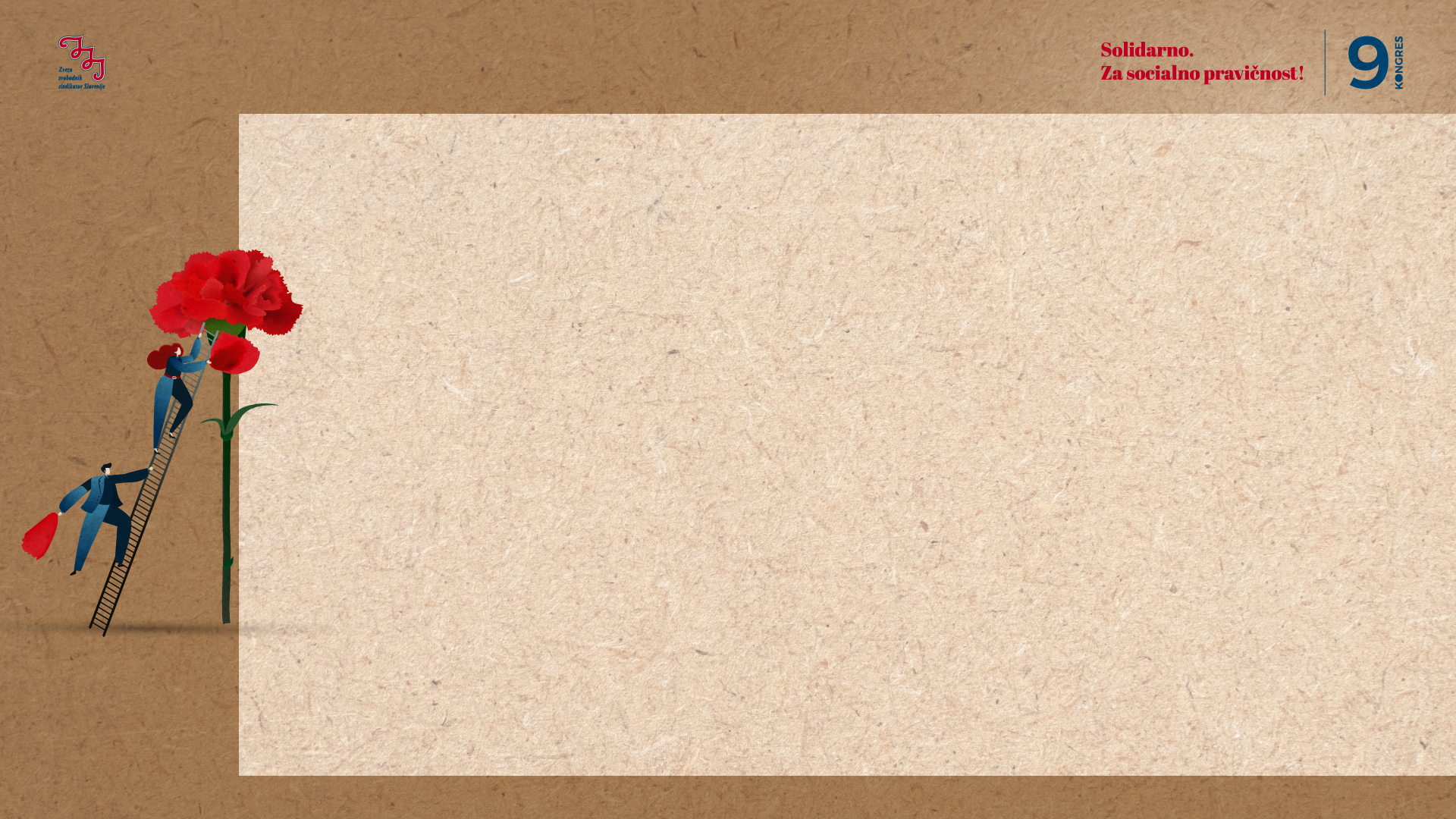 Sodelovanje znotraj ZSSS
Koordinacije sindikatov (industrijski, storitveni, javni sektor), hkrati podpredsedniki,
Skupina sindikatov, ki ne spada v nobeno od koordinacij
Krepitev sodelovanja, a še veliko prostora
Medgeneracijske možnosti – sindikat upokojencev in mladi +
Natančneje o njihovem delovanju v poročilu.
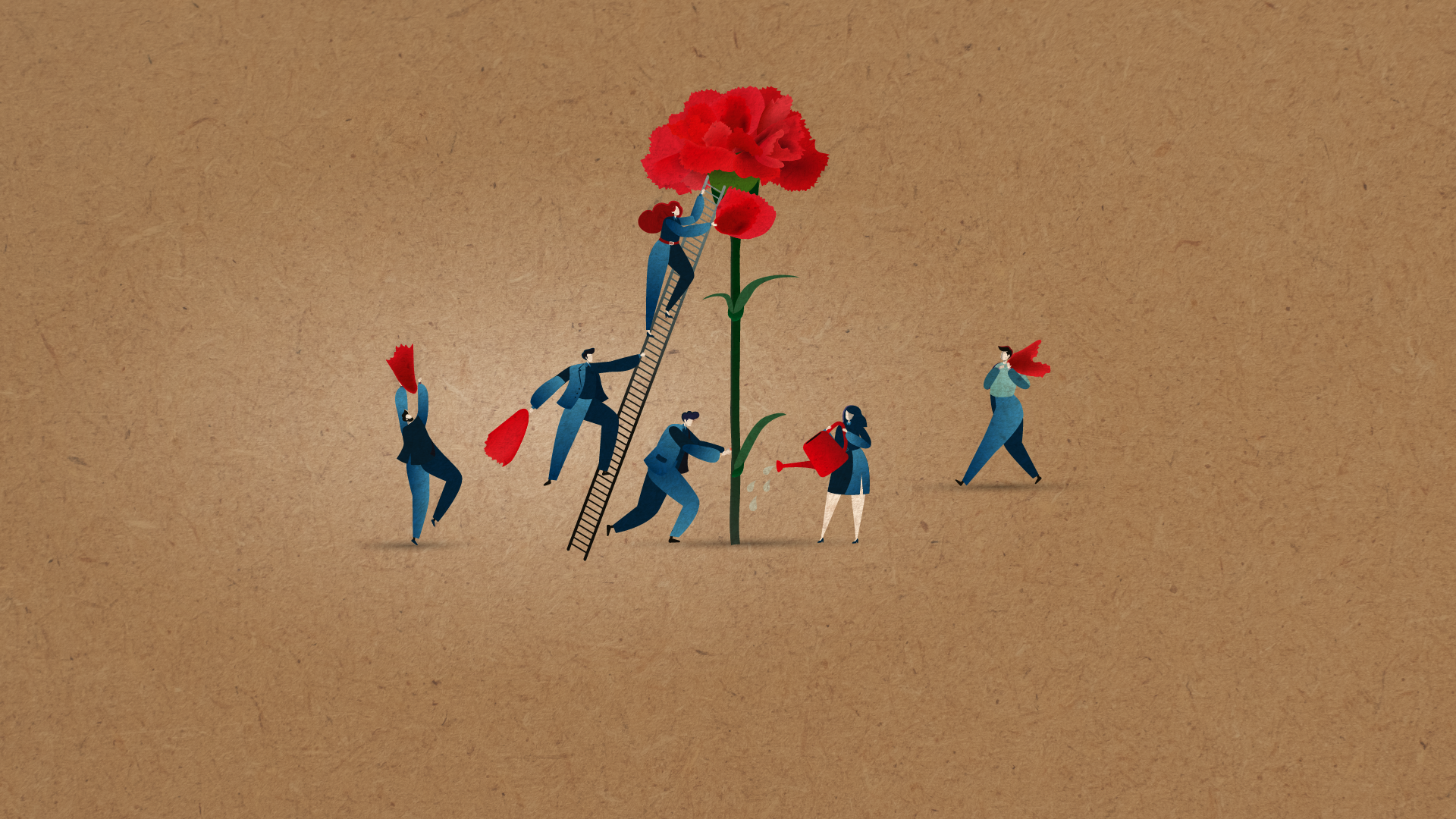 ZAHVLA
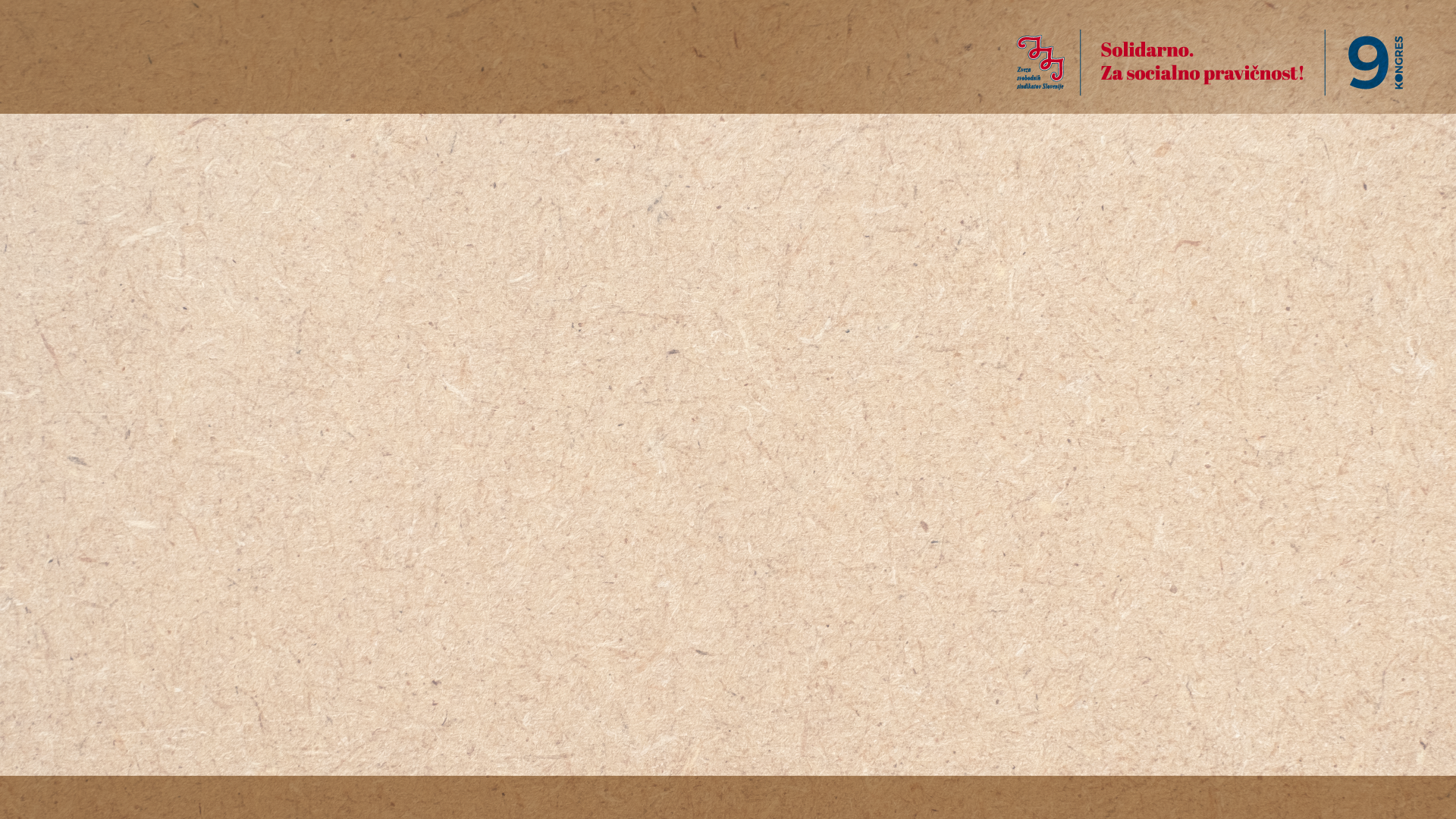 Vsem članicam in članom, ki nam zaupajo in aktivno sodelujejo, so kritični pa tudi kdaj pohvalijo.
Vsem članicam in članom različnih organov ZSSS ali institucij, v katerih sodelujemo in požrtvovalno, poleg svojega dela svoj čas namenjajo še sindikatu.
Vsem zaposlenim, ki so vsak s svojim prispevkom soavtorji skupnih rezultatov.
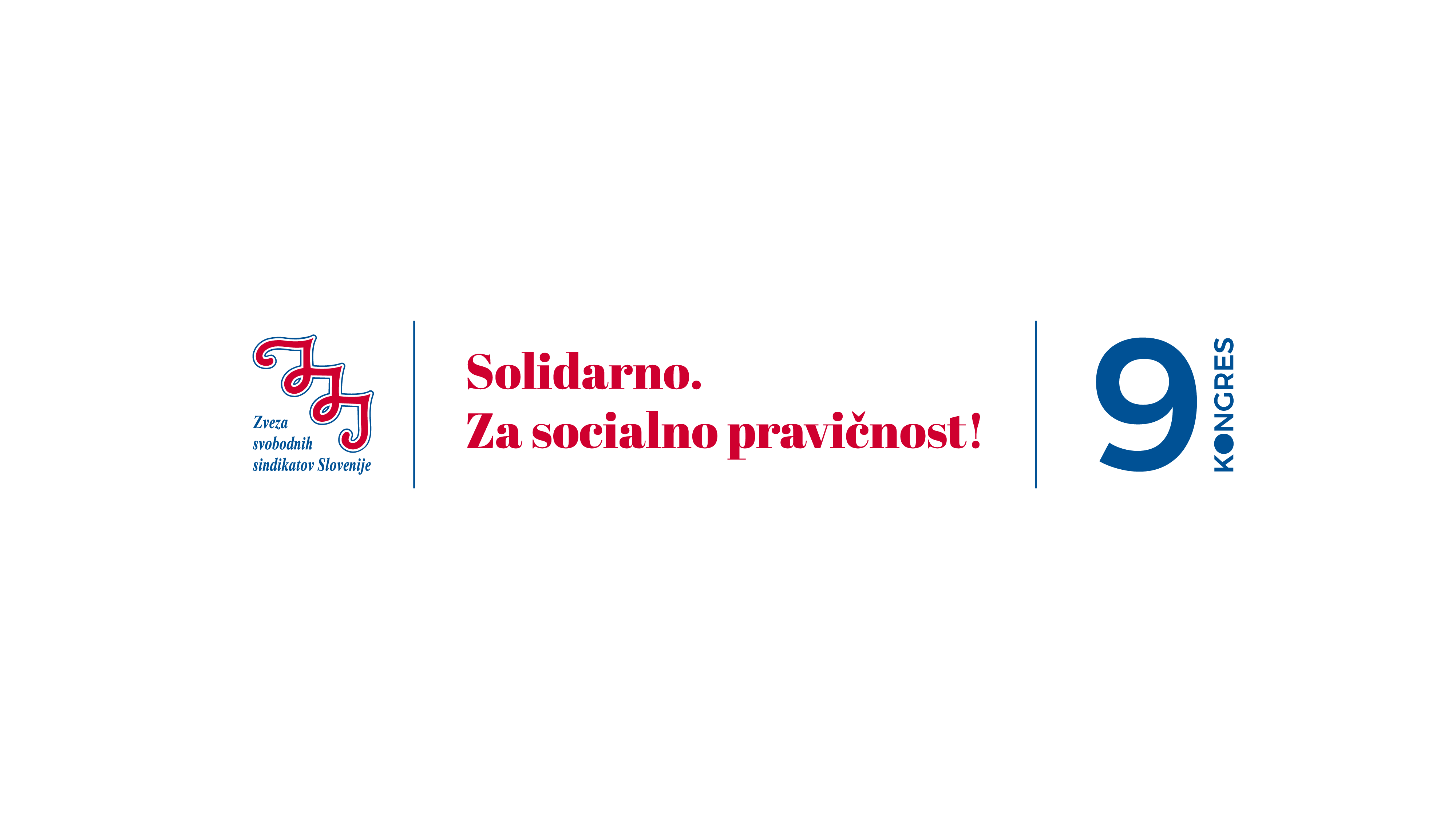